Welkom!
Algemene ledenvergadering NVKF
Agenda ALV (15:00-17:00 uur)
Opening en vaststelling agenda
Herverkiezingen
Mededelingen van het bestuur en van de leden
Notulen ALV 26-11-2024, ALV 28-01-2025
Jaarstukken bestuur, commissies en kringen
Tussenevaluatie kennisplatforms
Pitches van de commissies
De klinisch fysicus in relatie tot aanpalende beroepen
Professionalisering NVKF – status update
Rondvraag
Sluiting
2. Herverkiezingen
Herbenoeming Mariken Zijlmans als voorzitter NVKF
Herbenoeming Annet Wierts-Aarts als algemeen bestuurslid NVKF met portefeuille Communicatie
[Speaker Notes: Presentatie is ter informatie, agendapunt niet besluitvormend]
2. Herverkiezingen
Mariken
Benoeming: najaar 2018 - Commissie Kwaliteit
1e herverkiezing: najaar 2021 - Commissie Kwaliteit

Verkiezing voorzitter: najaar 2023

… Geen start nieuwe bestuurstermijn
2e herverkiezing: najaar 2024
2e herverkiezing: voorjaar 2025 -> datum aftreden: najaar 2027
4/1/2025
2. Herverkiezingen
Annet
Benoeming: voorjaar 2022 – Commissie Communicatie
1e herverkiezing: voorjaar 2025
4/1/2025
3. Mededelingen
[Speaker Notes: Presentatie is ter informatie, agendapunt niet besluitvormend]
3. Mededelingen
Mededelingen leden
4/1/2025
3. Mededelingen bestuur
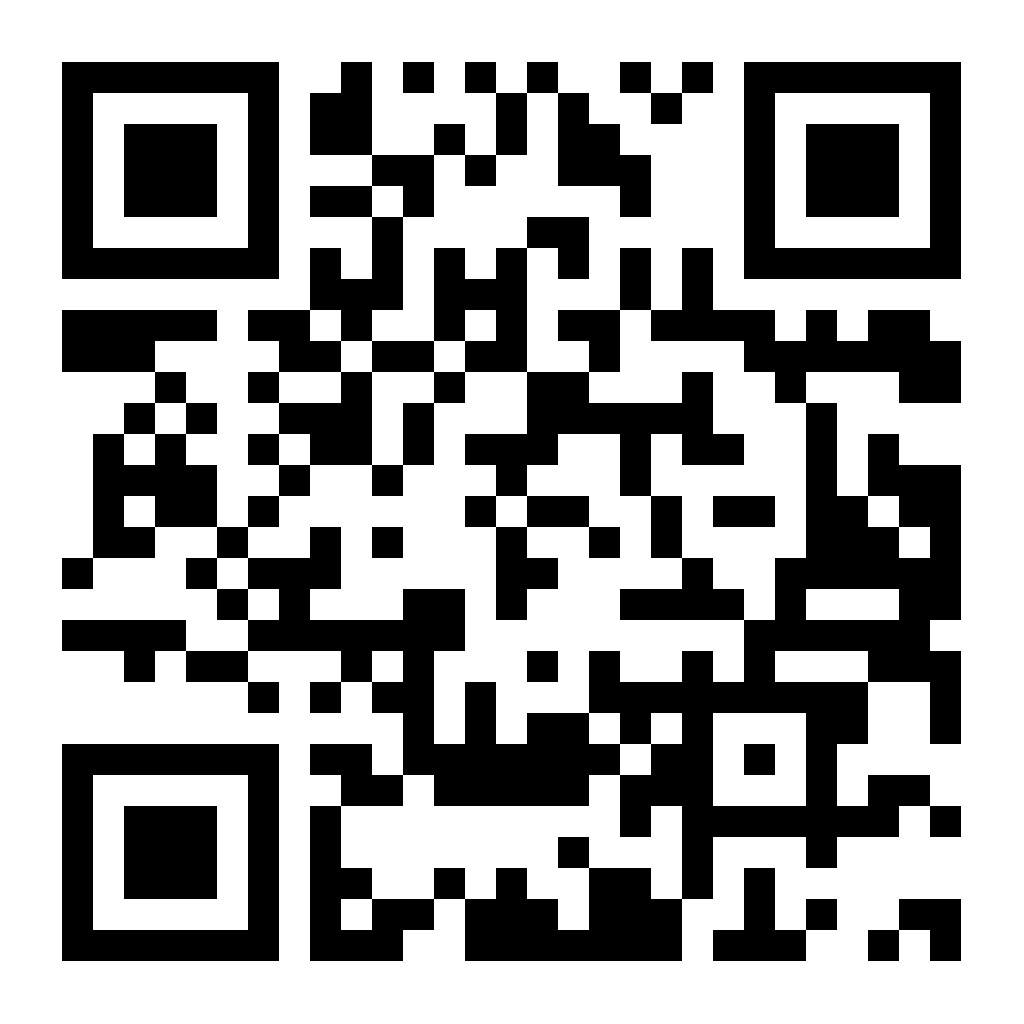 Federatie Medisch Specialisten
Inschrijving lustrumcongres Federatie: 19 juni 2025
    Presentatie MS2035

Federatie zoekt nieuwe voorzitter, deadline 8 april

Federatie zoekt nieuwe directeur Kennisinstituut Medisch Specialisten
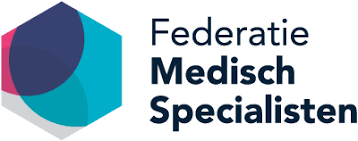 4/1/2025
3. Mededelingen bestuur
OKF
Nieuwe secretaris gestart: Anette Houweling
Nieuwe voorzitter start per oktober 2025: Vera Lagerburg
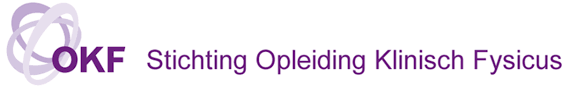 4/1/2025
3. Mededelingen bestuur
Wet BIG
13 jan-24 feb:  internetconsultatie concept wettekst
28 jan. extra ALV over reactie op concept wettekst
12 feb. NVKF-reactie ingezonden

Naast NVKF hebben gereageerd:
Stichting OKF
Federatie Medisch Specialisten, gezamenlijk met NVRO, NVvR, NVNG, NVKNO
KNMG
V&VN
NVZ en NFU
AmsterdamUMC
Alle reacties in lijn met / ondersteunend aan de onze
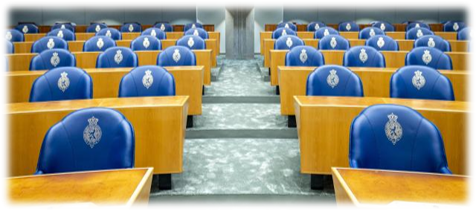 4/1/2025
3. Mededelingen bestuur
Wet BIG, proces vanaf nu:

1.Ministerie
2.Internetconsultatie
3.Ministerraad
4.Raad van State 
5.Tweede Kamer
6.Eerste Kamer
7.Bekrachtiging en publicatie -> staatsblad

AMvB opleidingseisen
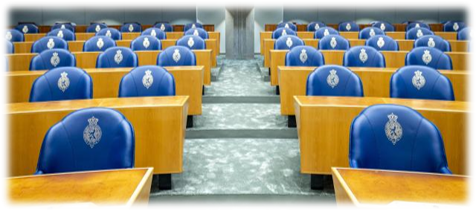 4/1/2025
3. Mededelingen bestuur
Migratie mailomgeving
Update KF2035
Knelpunt te weinig banen voor KF RT
4/1/2025
Prognose KF Radiotherapie
Knelpunt in prognose: te weinig banen voor KF-RT
Prognose komende 3 jaar +/-15 
Werkgroep 
Analyse
Hoe ontstaan?
Totaalbeeld voor komende jaren: Hoe bij andere differentiaties?
Oplossingen
Werkgroep
Erwin Baas VZ (NVKF bestuurslid, werkgroep verdeling opleidingsplaatsen)
Gilles Bonné (NVKF bestuurslid, voorzitter KLIFOP)
Nienke Sijtsema (secretaris KLIFOP & AIOS KF RT)
Johan Cuijpers (NVKF-bestuurslid, voorzitter Combo)
Ellen Brunenberg (NVKF bestuurslid, voorzitter Commissie Kwaliteit)
Jeffrey Free (NVRO bestuurslid)
Oplossingen
Landelijke  oproep aan (radiotherapie)afdelingen om te zoeken naar creatieve oplossingen, bijvoorbeeld 
Duobanen
onderzoeksprojecten
Onderzoeken hoe er binnen de huidige herregistratie-eisen met deze situatie kan worden omgegaan. 
Lange termijn:
Schuiven opleidingsplaatsen naar andere subspecialismen wenselijk en uitvoerbaar?
Eventueel niet invullen van opleidingsplaatsen?
4. Notulen
[Speaker Notes: Presentatie is ter informatie, agendapunt niet besluitvormend]
4. Notulen (ter vaststelling)
ALV 26-11-2024
ALV 28-01-2025 (wet BIG)
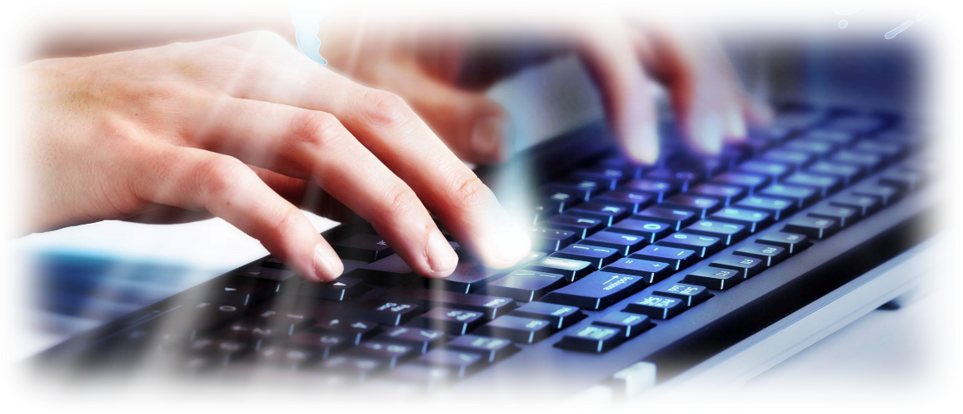 5. Jaarstukken bestuur
[Speaker Notes: Presentatie is ter informatie, agendapunt niet besluitvormend]
5. Jaarstukken bestuur: jaarverslag 2024
Onderwerpen
Elkaar vinden op inhoud
Wet BIG
De toekomst van ons vak
Verantwoordelijkheid voor medische technologie
2024 in cijfers
Kwaliteit
Onderwijs en opleiding
Ondersteuning van en door de vereniging
Bijeenkomsten
Leden
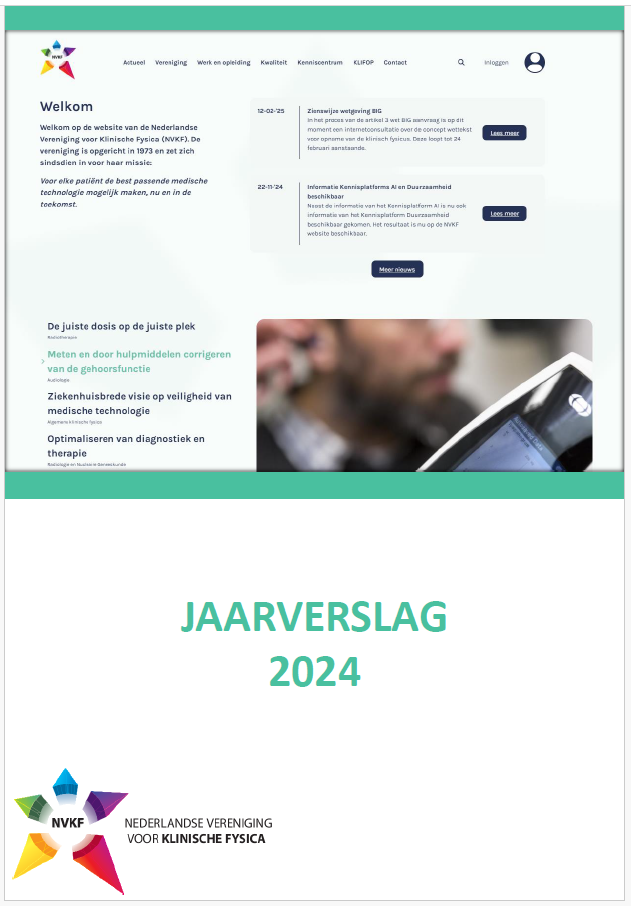 5. Jaarstukken bestuur: jaarplan 2025
Ondersteuning van en door de vereniging
Start en uitbreiding van het bureau
Elkaar vinden op inhoud
Update communicatieplan
Nieuwe kennisagenda
Cluster MedTech
Kennisplatforms
De toekomst van ons vak
Wet BIG
KF 2035
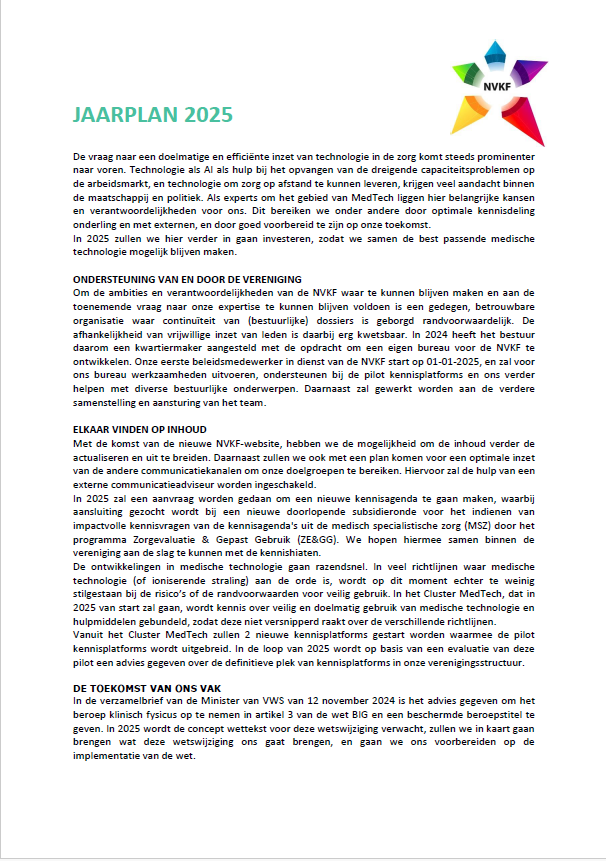 4/1/2025
5. Jaarstukken bestuur
Financiën:
Jaarrekening 2024
Verslag kascontrolecommissie
Decharge bestuur door de ALV
Begroting 2025 – ter stemming
Kascontrolecommissie 2025 – ter stemming
5c. Jaarrekening 2024
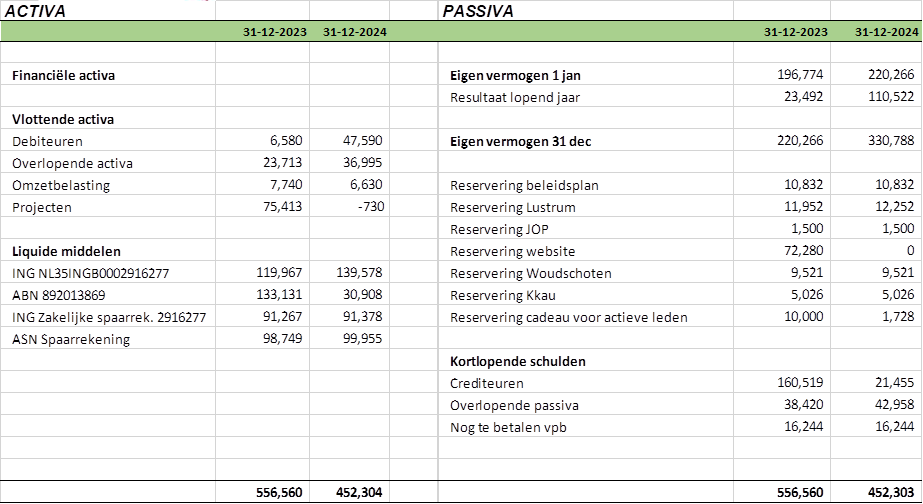 5c. Jaarrekening 2024
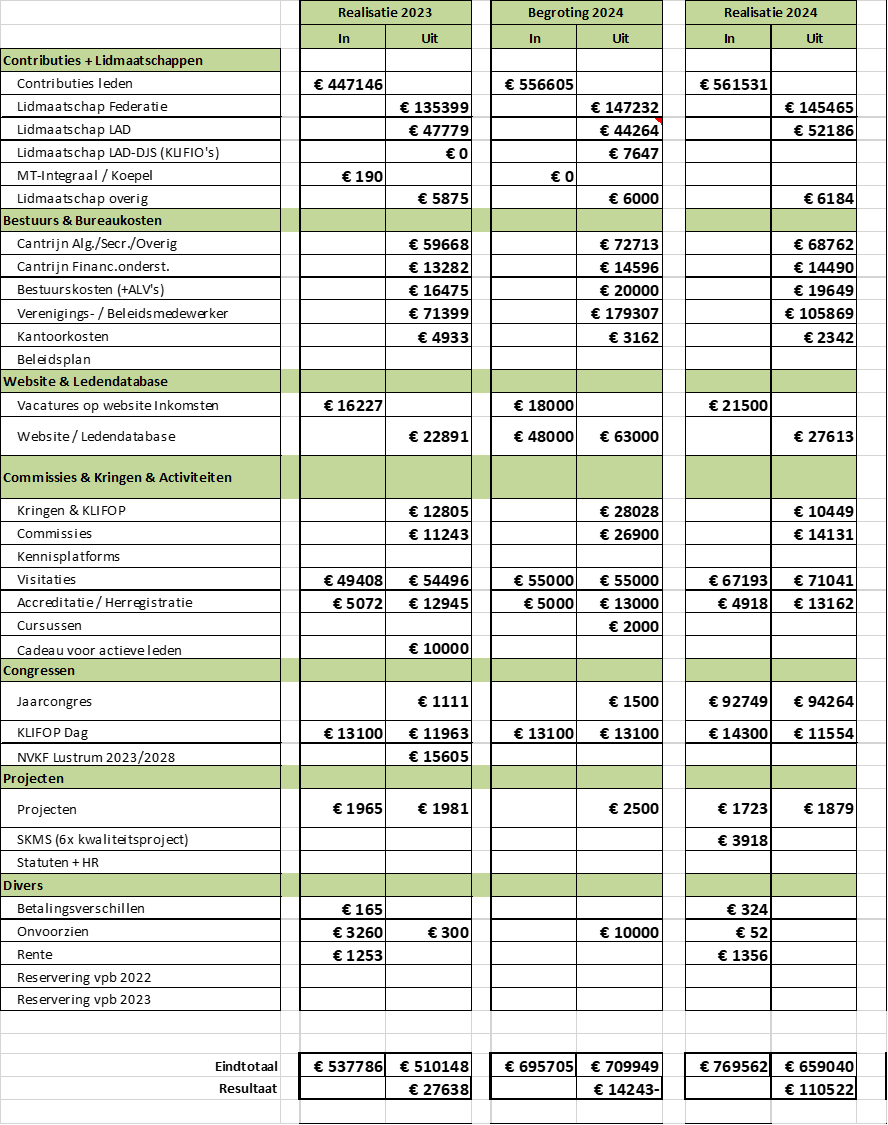 5c. Jaarrekening 2024
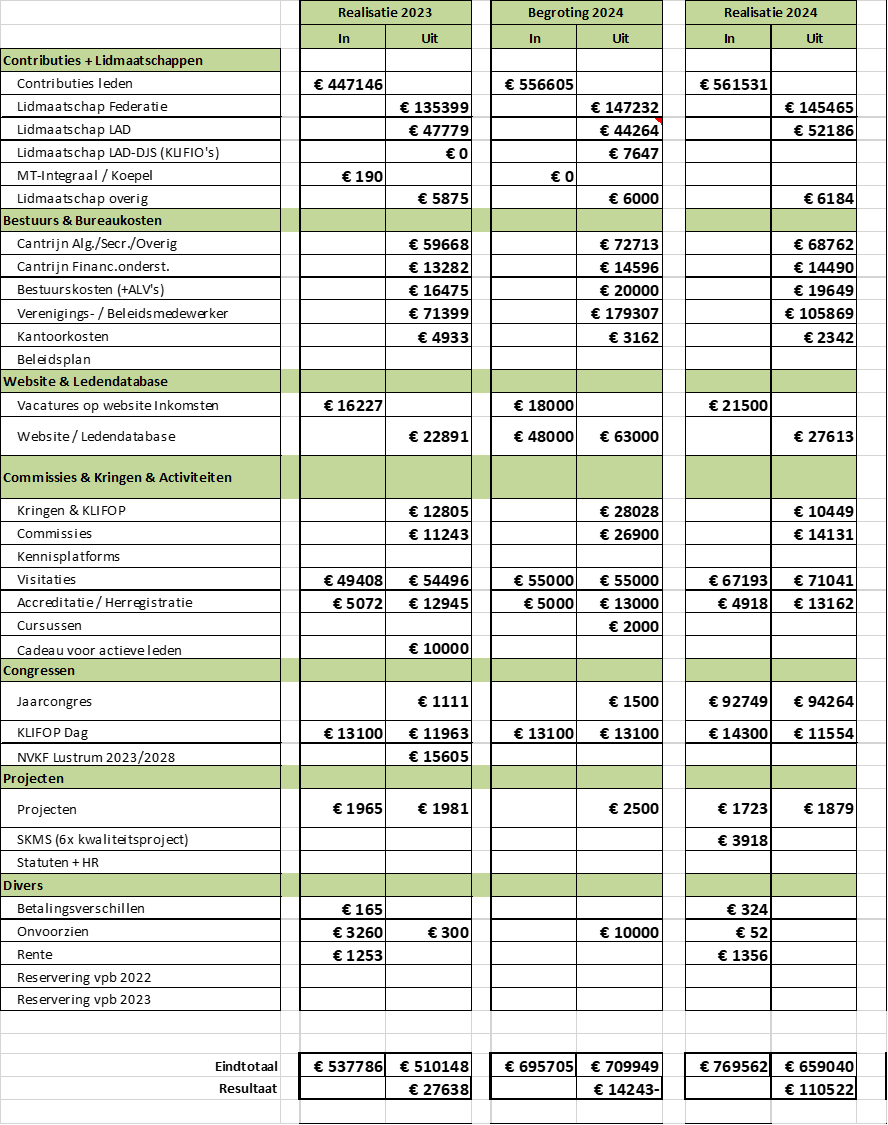 5c. Jaarrekening 2024
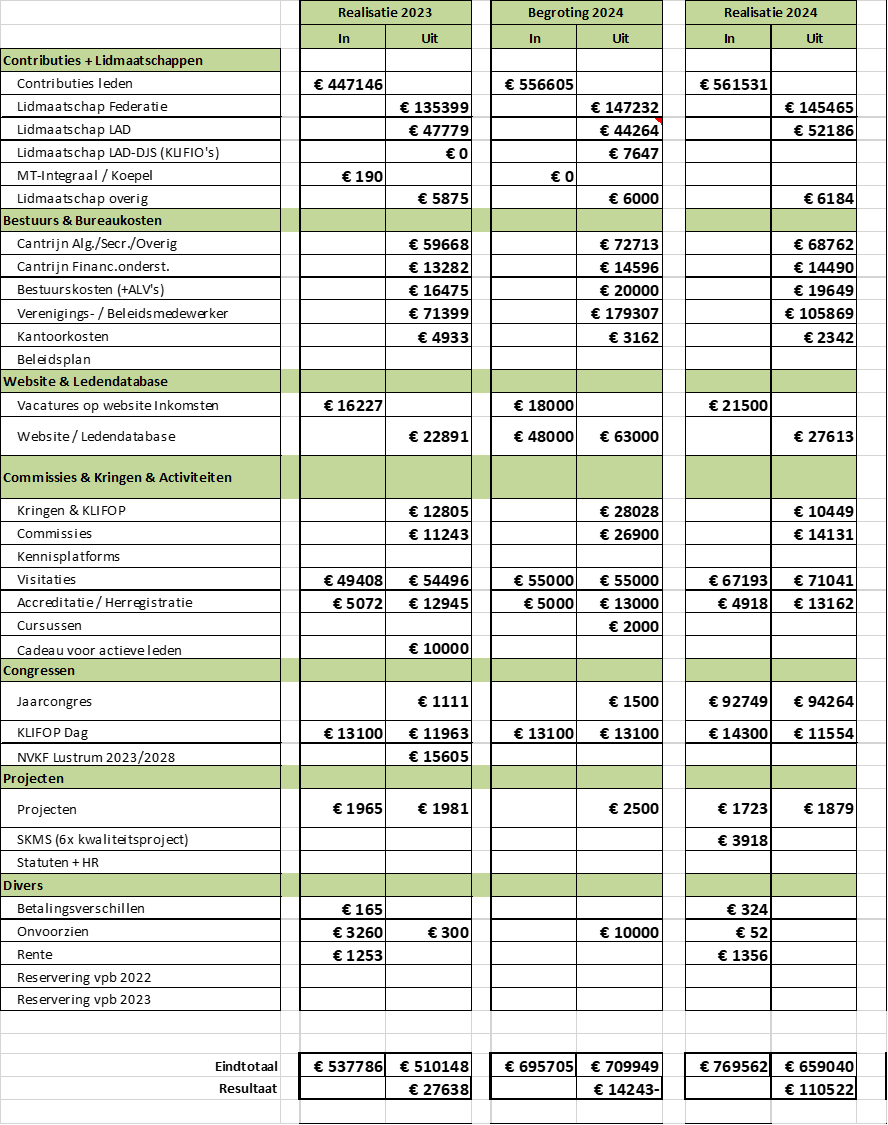 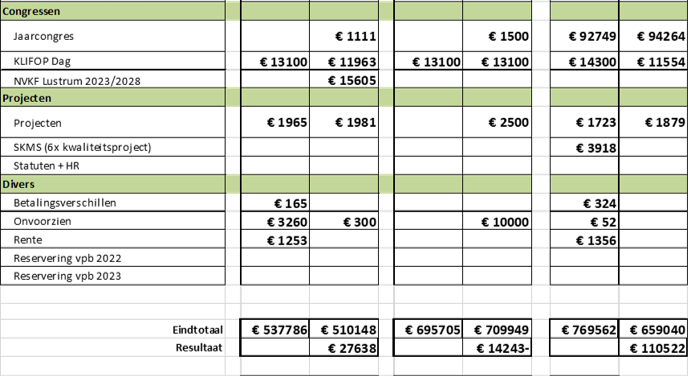 5d. Verslag kascontrolecommissie
Susanne van Hooff namens 
Marieke Lijnkamp – Pluijmert & Han Keijzers
5e. Decharge bestuur door de ALV
5f. Begroting 2025 – ter stemming
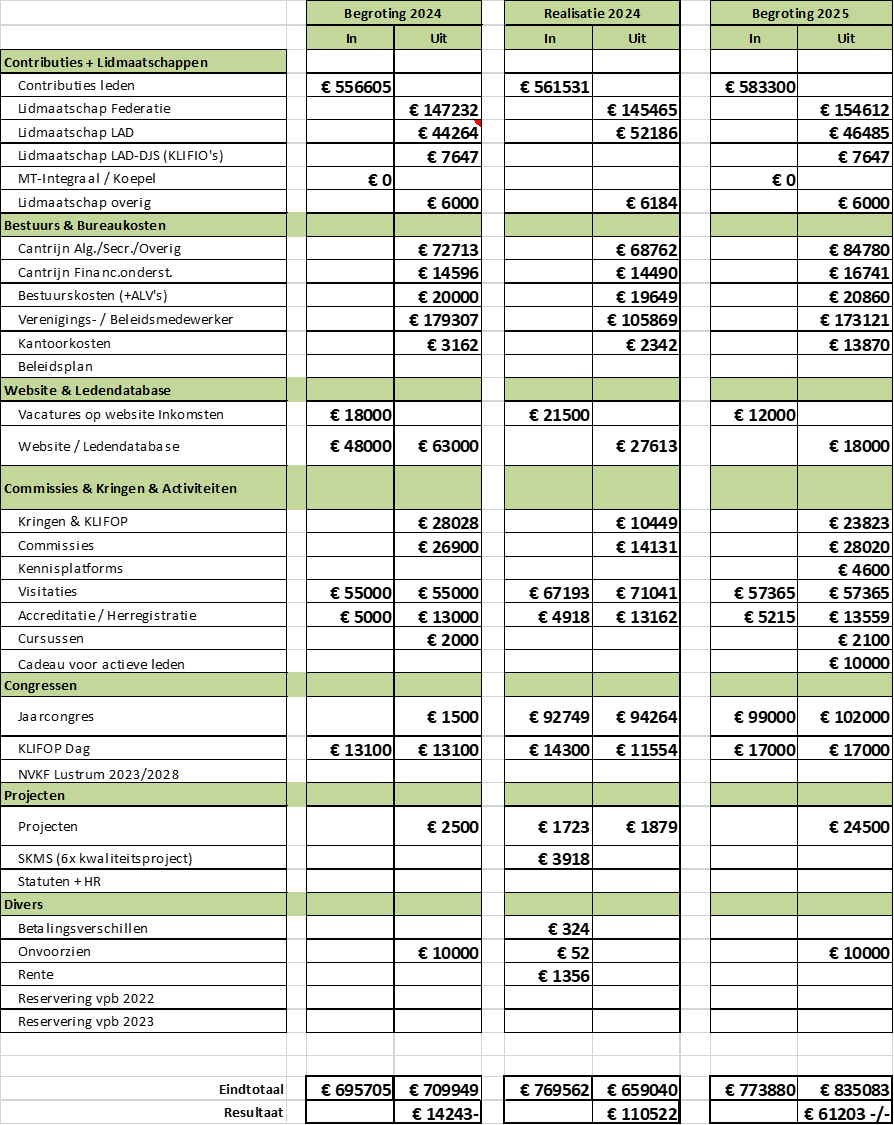 5f. Begroting 2025 – ter stemming
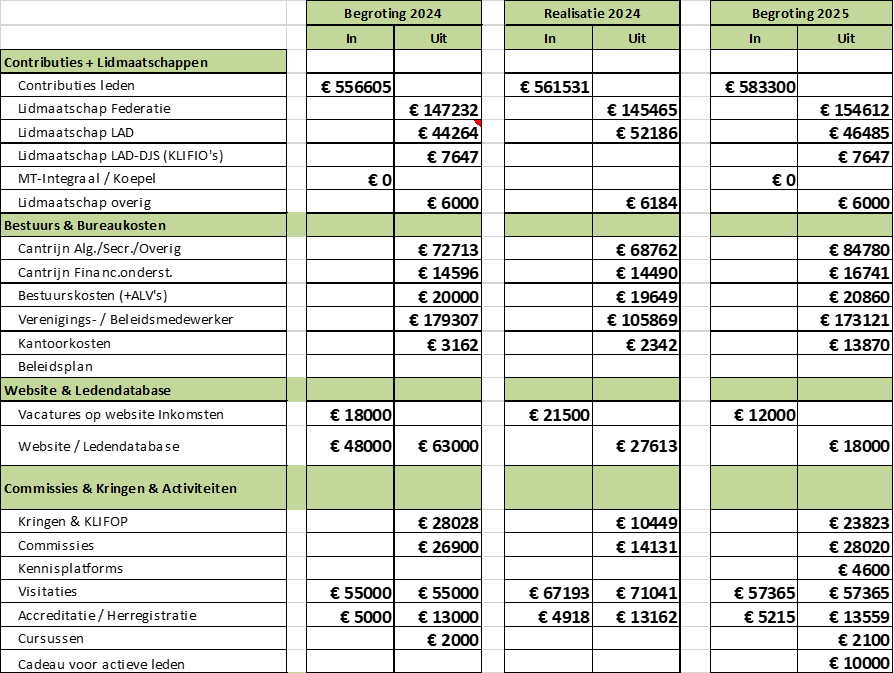 5f. Begroting 2025 – ter stemming
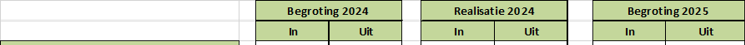 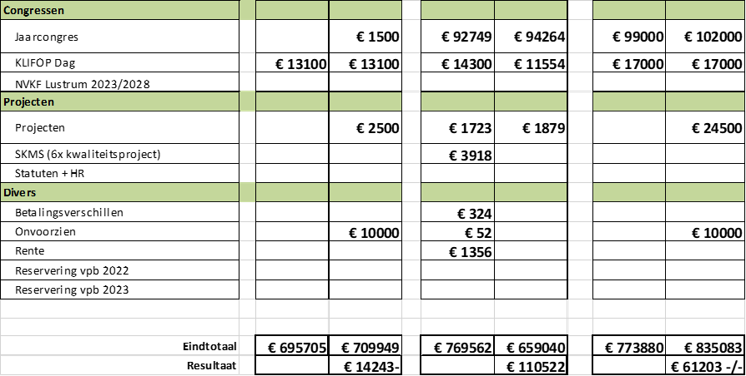 5g Kascontrolecommissie 2025
6. Tussenevaluatie kennisplatforms
[Speaker Notes: Presentatie is ter informatie, agendapunt niet besluitvormend]
6. Tussenevaluatie kennisplatforms
Met welke inzet opgericht: 
belangrijke kans in de verdere professionalisering van de NVKF  
randvoorwaarde voor het goed inrichten van de kennis- en kwaliteitscyclus van het vakgebied klinische fysica 

Vragen bij oprichting: 
Welke kennisplatforms er exact moeten gaan komen 
hoe kennisplatforms ingebed zouden kunnen worden in de verenigingsstructuur 

Na pilot evalueren: 
wat de pilot kennisplatforms hebben opgeleverd 
wat er nodig is om ze goed te laten draaien  
hoe we er als vereniging mee verder willen
6. Tussenevaluatie kennisplatforms
Doel KP: 
vraagbaak voor commissies en bestuur  
proactieve rol in inventariseren van: 
kennis  
kennishiaten 
richtlijnhiaten 
opleidingsbehoefte 
maatschappelijke behoefte, etc 
initiëren van wetenschap/zorgevaluatie, kwaliteit, innovatie, communicatie en scholingsinitiatieven rondom het onderwerp
6. Tussenevaluatie kennisplatforms
Tussenevaluatie
Jaar te kort voor volledige evaluatie
Gaandeweg zijn we structuur nog aan het uitvinden
Nu wel tussenstand: zo nodig kunnen bijsturen
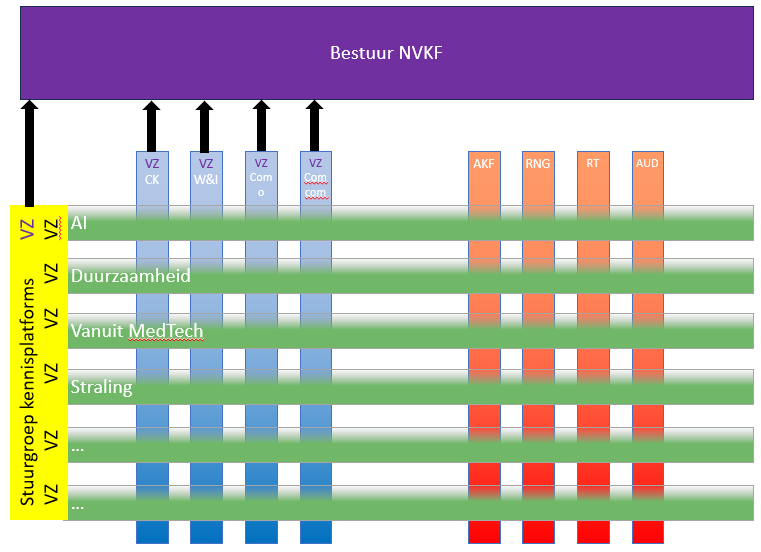 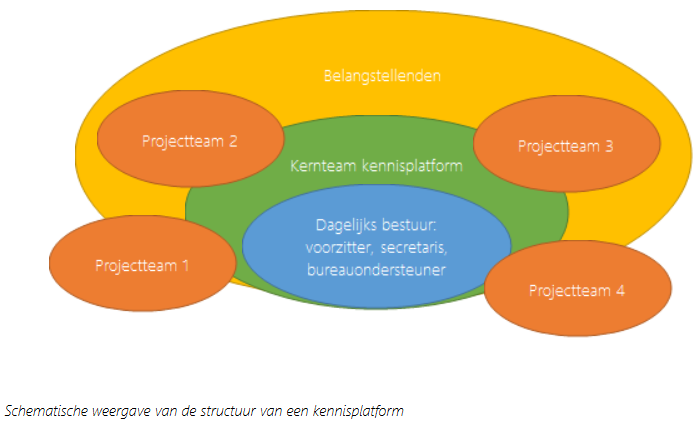 6. Tussenevaluatie kennisplatform AI
Gerealiseerd 2024
Overzicht van organisaties, richtlijnen, literatuur en scholing op de NVKF website 
Forum onderwerp AI op de NVKF website 
Inventarisatie scholingsbehoeften AI onder AIOS-KF uitgezet
Plannen 2025
SKMS project KLIM-FM: Leidraad voor de Klinische Implementatie van MedischeHulpmiddelen gebaseerd op Foundation Models (KLIM-FM) – beoogde start 1 sept
Hiaten in (bij)scholingsaanbod AI voor (AIOS-)KF vaststellen, scholingsbehoeften identificeren en hierover adviseren aan het concilium en de commissie onderwijs. Actief bijdragen aan AI-gerelateerde scholing voor zorgprofessionals
In 2025 de positionering van het Kennisplatform AI vaststellen en inbedden in de NVKF
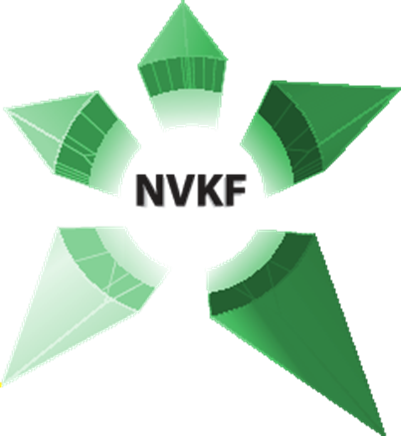 KP Duurzaamheid – leden kernteam
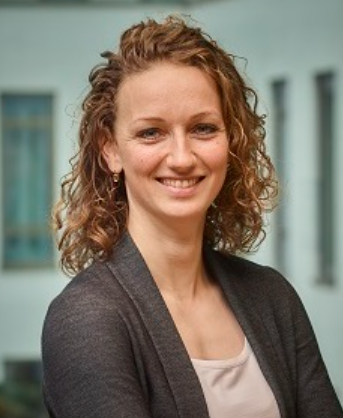 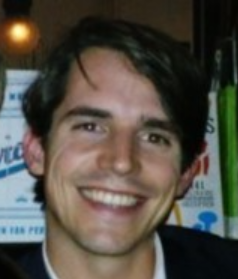 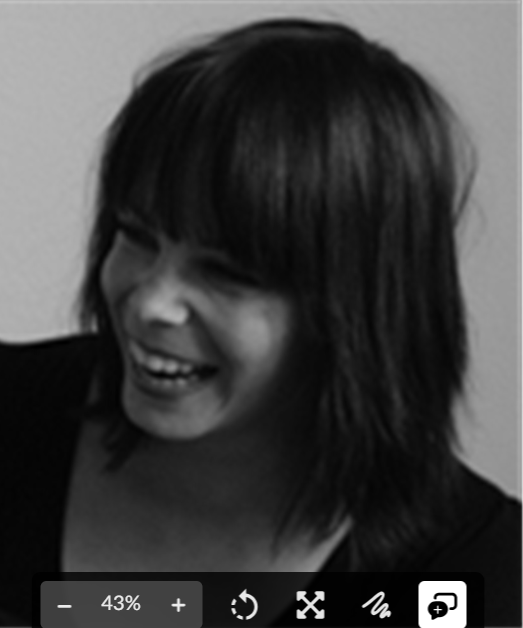 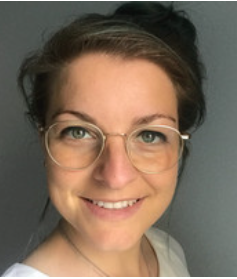 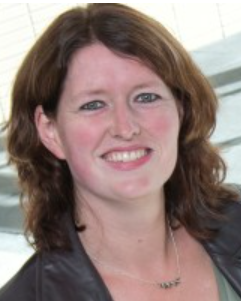 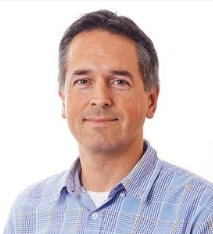 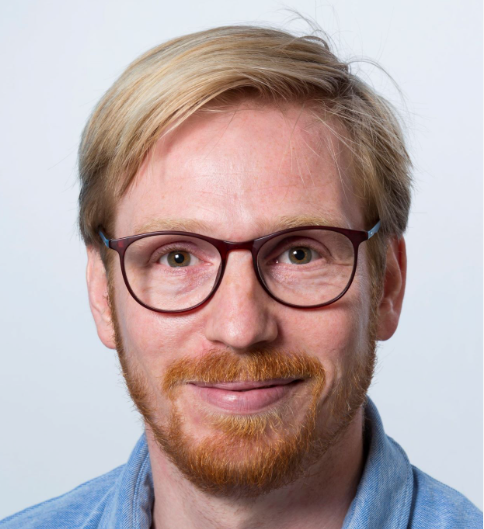 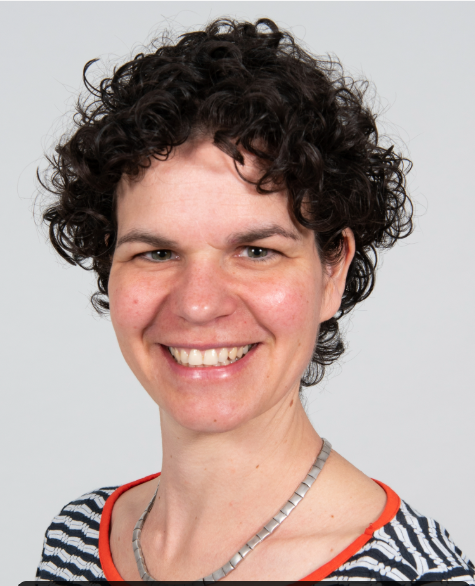 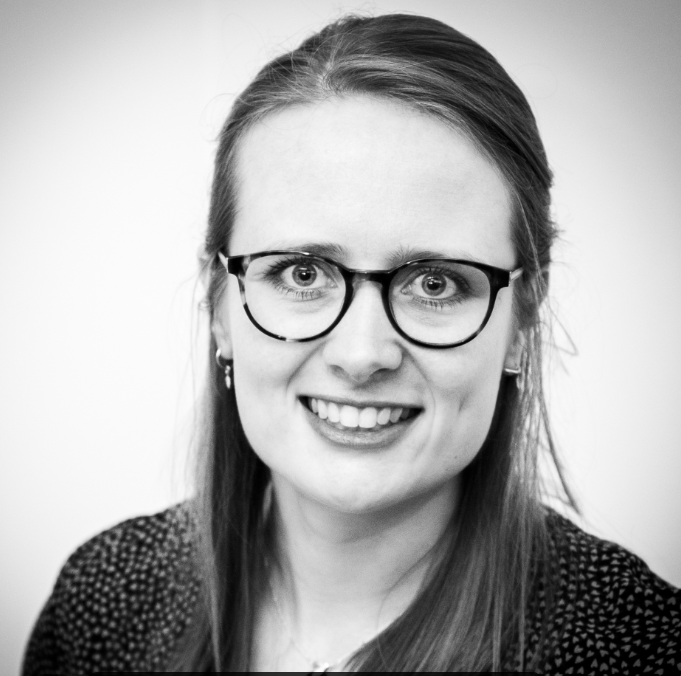 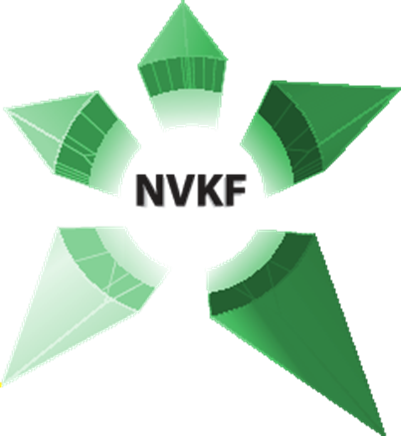 KP Duurzaamheid – focus
Vormgeven kennisplatform
Structuur 
Communicatie  


Kennisontwikkeling: 
Duurzaamheid in programma van eisen
Energieverbruik van medische apparatuur
Duurzaamheid gebouwen / materialen
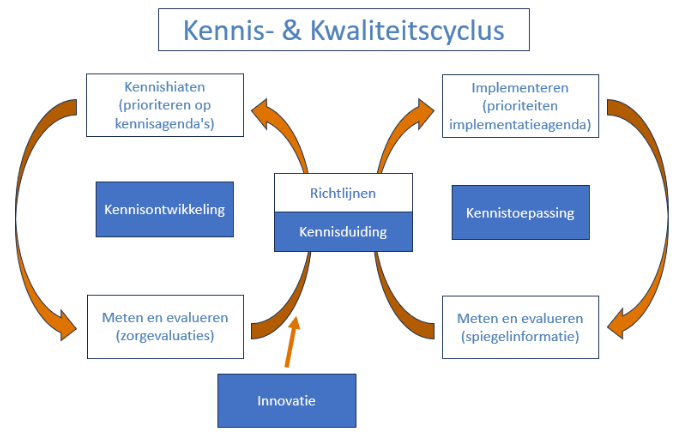 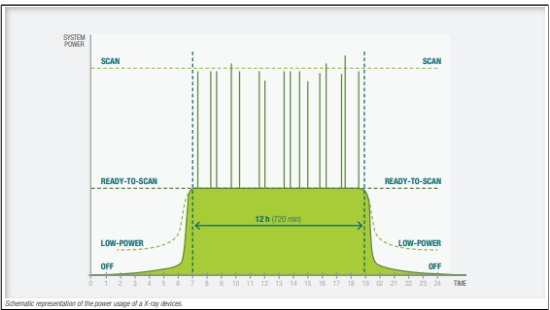 6. Tussenevaluatie kennisplatforms
Randvoorwaarden 
structuur van de KP’s intern en extern: structuurdocument  
concept reglement, volgt uit structuurdocument 
jaarlijkse kosten: 
Inzet bureau, leden, financiën. 
Hoe kunnen we middelen/tijd vrijmaken? 
Tijdswinst: efficiëntie, elkaar weten te vinden. 
Ook duidelijk durven zijn over wat we niet doen.
6. Tussenevaluatie kennisplatforms
Check de website: https://nvkf.nl/vereniging/kennisplatforms 

Nieuwe KP’s komen eraan. Op vraag van Cluster MedTech:
Bewaking, alarmering, monitoring
3D Printen
Vragen?
7. Pitches van de commissies
[Speaker Notes: Presentatie is ter informatie, agendapunt niet besluitvormend]
7. Pitches van de commissies
Commissie congres
Commissie kwaliteit
Commissie W&I
Commissie Europa
Commissie Beroepsontwikkeling
NVKF congres 2025
Vooraankondiging
Congres 2025
Datum: 	Donderdag 6 en vrijdag 7 november 2025

Locatie: Noordwijkerhout
Akoestiek
Bereikbaarheid

Vooruitblik 2026
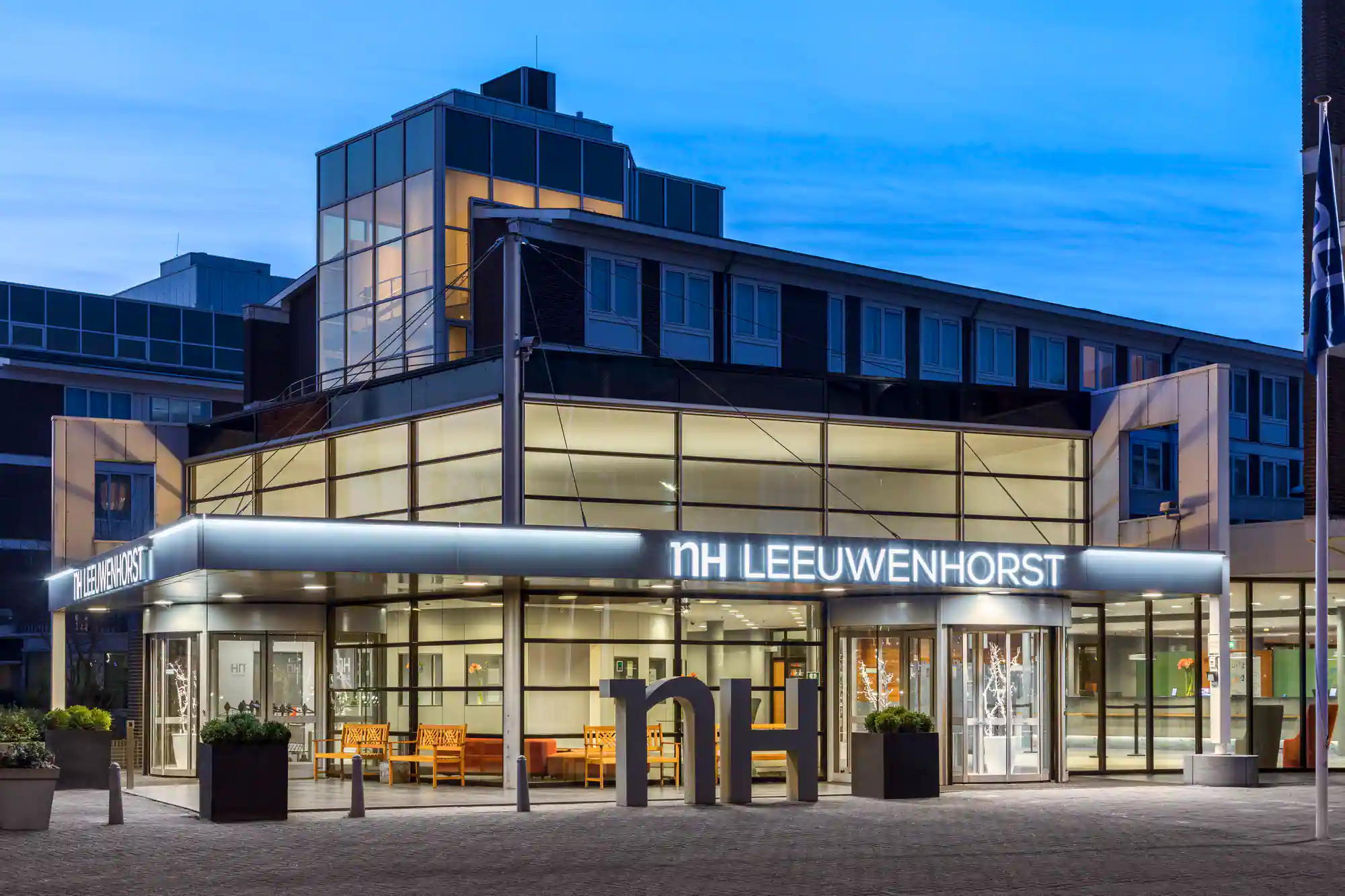 [Speaker Notes: Datum: spreekt voor zich

Locatie: Noordwijkerhout. Commissie congres heeft locatie verzocht om akoestiek te verbeteren in de koffieruimte net buiten de plenaire zaal. Locatie is hier serieus mee aan de slag.

De commissie congres gaat in nauwe samenwerking met de locatie kijken naar het verbeteren van de bereikbaarheid. 

De commissie congres kijkt nu al met een frisse blik vooruit naar 2026, met in gedachten de feedback vanuit de vereniging dat de bereikbaarheid te wensen overlaat. We zijn daarom gestart met de zoektocht naar een eventueel alternatief voor Noordwijkerhout vanaf 2026 in het midden van het land.]
Invulling van het congres
Net als andere jaren maken we samen het congres, jullie bijdrage is cruciaal voor een geslaagd evenement!

Abstract call:		 	1 mei
Abstract deadline: 	15 augustus
Communicatie: 		medio september
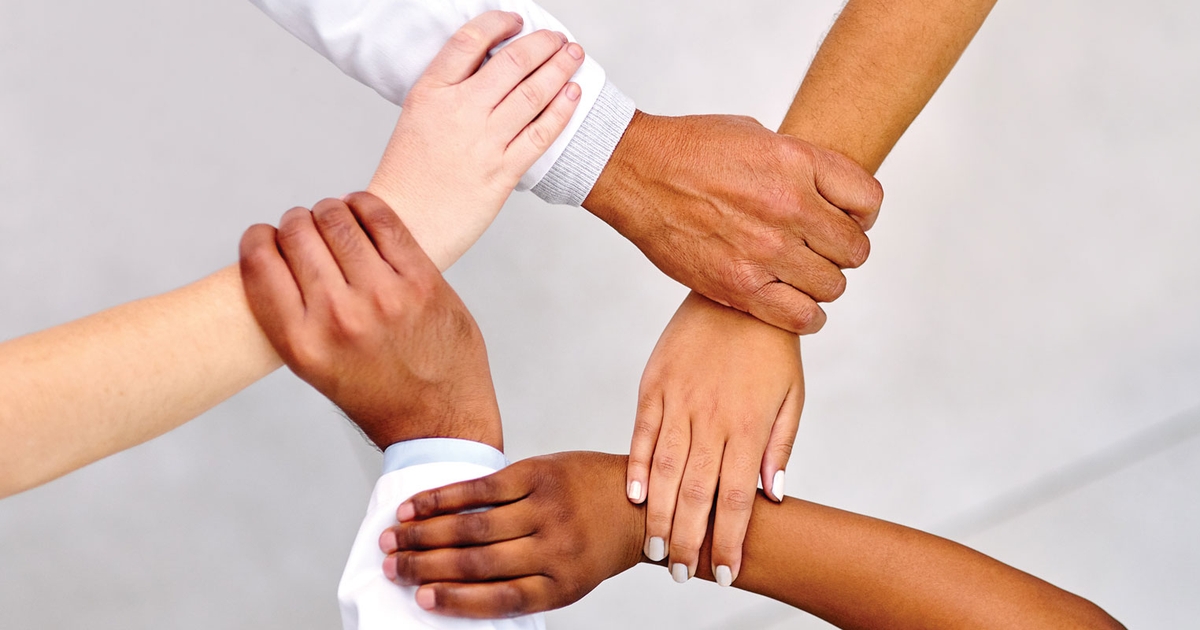 [Speaker Notes: Net als andere jaren, maken we er samen een geslaagd evenement van met relevante bijdrages over ons vak.
Zodat iedereen 7 november naar huis vertrekt vol ideeën voor het eigen werk, en natuurlijk met een nog groter netwerk binnen de vereniging.
Zonder jullie bijdrages gaat dat simpelweg niet. 
We roepen daarom nu al alle leden van de vereniging op om na te denken over een relevante bijdrage, die van 1 mei t/m 15 augustus ingezonden kunnen gaan worden.]
Welke bijdragen verwelkomen we?
Wetenschappelijke abstracts
Juist ook eerdere (internationale) abstract zijn meer dan welkom!
Open format
Waar heb je mee gestoeid?
Waar ben je blij mee dat je opgelost hebt?
Waar ben je mee bezig (en is wellicht nog niet af)?
Met welke zorginnovatie of –verbetering ben je aan de slag geweest?
Welk brainstorm onderwerp wil je delen / bediscussiëren?
Kennisplatform thema's
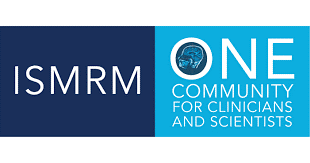 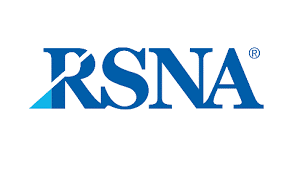 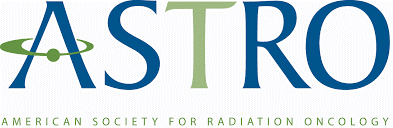 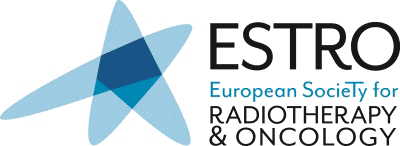 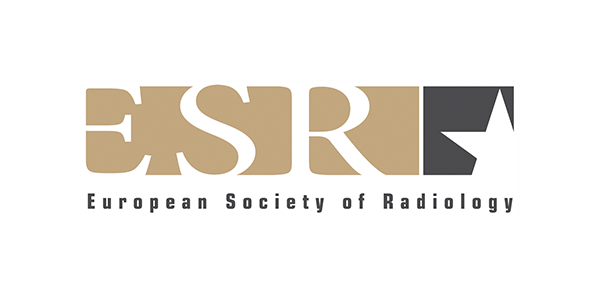 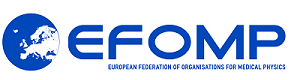 [Speaker Notes: Welke bijdragen verwelkomen we dan? 

I. Natuurlijk zijn wetenschappelijke inzendingen in het gebruikelijke format meer dan welkom. We zijn tenslotte een wetenschappelijke vereniging. 
	Natuurlijk mag dit origineel werk zijn, maar we roepen iedereen juist óók op om werk dat is gepresenteerd op grote congressen te delen.
Wat ons betreft hoeft dit geen belemmering te vormen voor latere publicatie, bijv. als een paper. De abstracts die worden ingestuurd naar ons congres worden niet online gepubliceerd en zijn niet na te zoeken. 

II. Daarnaast zien we dat er heel veel werk wordt verzet in ons veld, dat niet per se wetenschappelijk van aard is, maar wel ontzettend interessant om te delen met beroepsgenoten. Waar heb je het afgelopen jaar nou mee lopen stoeien, en hoe heb je dat uiteindelijk opgelost? Met welke zorginnovatie ben jij aan de slag geweest? Of misschien zie je wel een belangrijk onderwerp waarvoor we onvoldoende aandacht hebben in het veld, en dat je ter discussie zou willen stellen? Kortom, heb jij een presentatie in gedachten over een interessant KF onderwerp, stuur ons dan een abstract in een open format en ligt kort toe waarom jij daarvoor het podium wilt in Noordwijkerhout.]
Wat hebben we te bieden?
Tijdens plenaire sessies:
Presentatie
Powerpitch
JOP

In parallel sessies:
Presentatie
Workshop
[Speaker Notes: In samenwerking met de kringen, stellen we als commissie het uiteindelijke programma samen.
En gebruiken we de abstracts voor het samenstellen van interessante sessies. 

Plenair kan dat zijn een 
voordracht, 
deelname aan de JOP (waarvoor we wetenschappelijk werk verwelkomen gedaan binnen de opleiding, en van kandidaten die tijdens het congres in opleiding zijn dan wel max. 1j geregistreerd)
Of een power pitch. Dit is een nieuw format, waarbij je 1 minuut en 1 slide krijgt tijdens een plenaire sessie. Doel is om zoveel mogelijk collega’s te enthousiasmeren jou op te zoeken tijdens een pauze, waar je dan bijv. a.d.h.v. een wat uitgebreide ppt op een tablet of laptop jouw verhaal kunt delen.

Natuurlijk zijn er ook parallel sessies, met mogelijkheden voor 
4. Een presentatie van zo’n 10 tot 15 minuten
5. Of het organiseren van een workshop op basis van een abstract.]
Commissie Kwaliteit
Update NVKF ALV 1 april 2025
[Speaker Notes: Er speelt heel veel, veel meer dan ik kan noemen in enkele slides. Ik heb een aantal naar mijn idee essentiele zaken uitgelicht maar mocht je een onderwerp missen en er toch meer over willen horen, schiet me dan even aan.]
Trots op (activiteiten CK 2024)
Werk aan leidraad en cluster MedTech  
3 kwaliteitsdocumenten op ons initiatief:
software validatie, MRI bij implantaten, kinderDRN
Versterken samenwerking CK en W&I
Workshop “Veiligheidsmeldingen en incidenten”
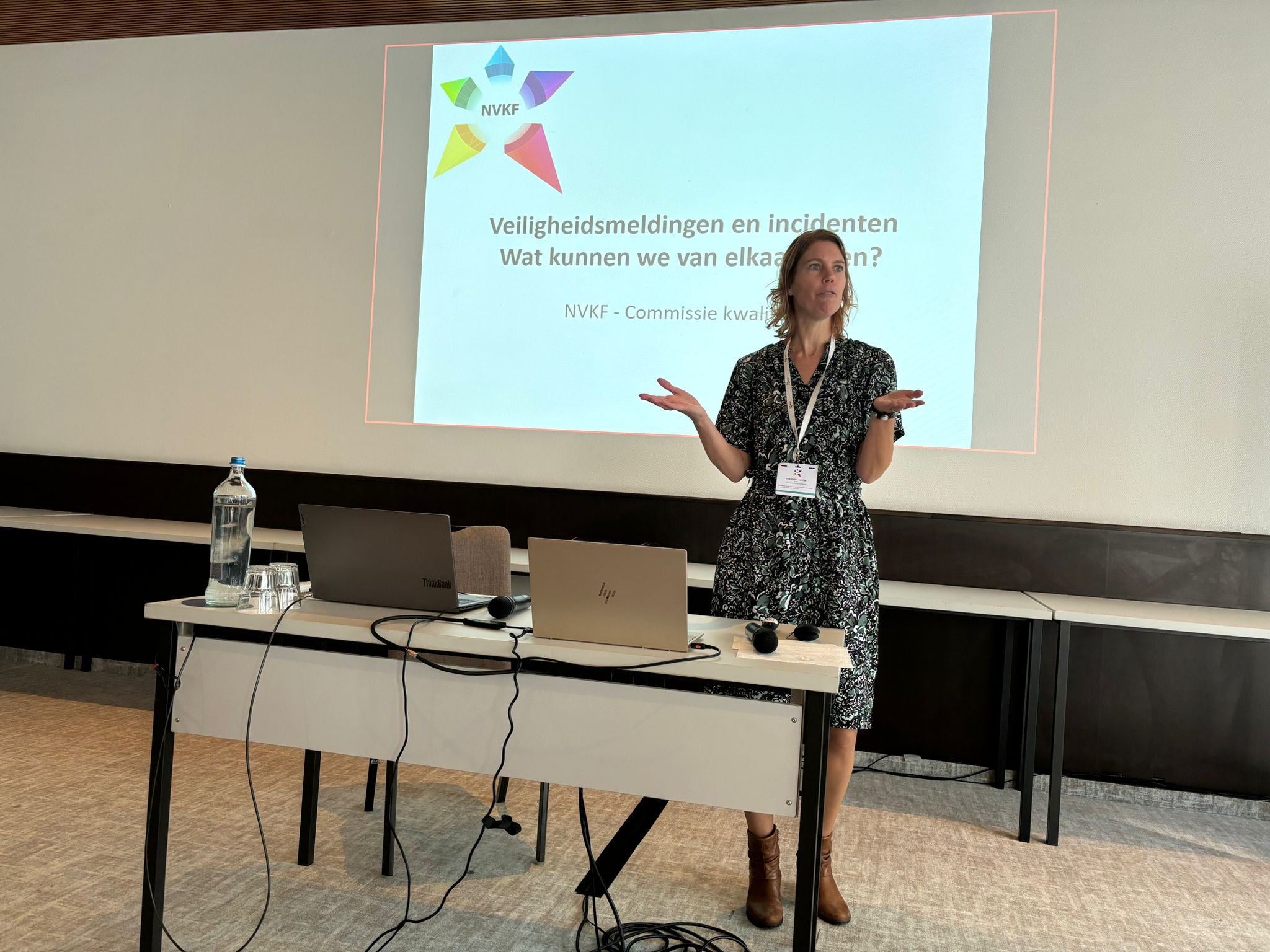 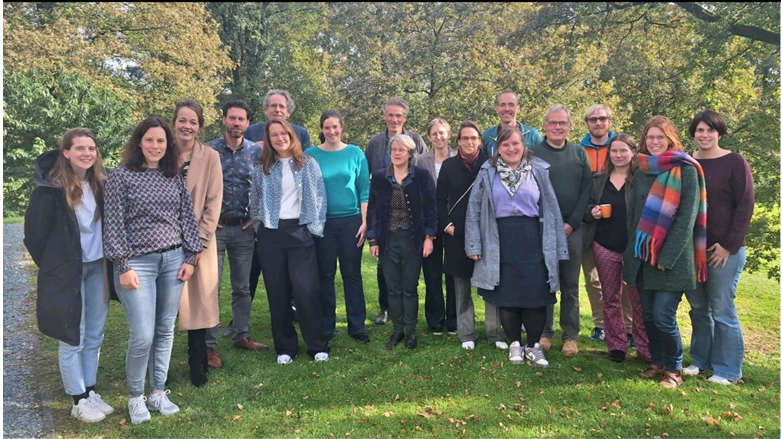 Plannen 2025
Afronden leidraad MedTech
Opstarten cluster MedTech
Uitwerken workshop tot concreet voorstel delen informatie
Verbetercyclus visitaties: RT visitaties, project ViSIE
Start net goedgekeurde SKMS projecten: 
Leidraad toevallige en onbedoelde blootstelling (vz Cécile Jeukens)
Leidraad Klinische Implementatie van Medische Hulpmiddelen gebaseerd op AI (vz André Dekker)
Aandacht voor interne en externe samenwerking/communicatie
Aanhaken waar nodig: MS/KF2035, implementatie Wet BIG artikel 3, tekort vacatures KF RT
4/1/2025
Plannen 2025
Afronden leidraad MedTech
Opstarten cluster MedTech
Uitwerken workshop tot concreet voorstel delen informatie
Verbetercyclus visitaties: project ViSIE, werkgroep RT visitaties
Start net goedgekeurde SKMS projecten: 
Leidraad toevallige en onbedoelde blootstelling (vz Cécile Jeukens)
Leidraad KLinische Implementatie van Medische Hulpmiddelen gebaseerd op AI (vz André Dekker)
Aandacht voor interne en externe samenwerking/communicatie
Aanhaken waar nodig: MS/KF2035, implementatie Wet BIG artikel 3, tekort vacatures KF RT
4/1/2025
Leidraad MedTech
Heel veel dank aan leden voor uitgebreid en goed commentaar dat is geleverd
Document voldoet nog niet aan verwachtingen qua inhoud en vorm, zorgen over beloofde afname administratielast
Brief namens NVKF bestuur gestuurd; gesprek volgt
Wel goed om context leidraad/project te kennen; niet alleen bedoeld voor KF
4/1/2025
Project ViSIE
Werkgroep NVKF: Jan Habraken (vz), Saskia Bruijn, Ellen Brunenberg

Project Kennisinstituut met 21 wv’en
Richting toekomstbestendige visitatie
“Niet vinken ✅ maar vonken 🔥”

Momenteel bezig: inventarisatie normen
Behouden/aanpassen/vervallen/gespreksthema
Uniformeren, uiteindelijk reglement langs ALV
4/1/2025
Vormgeving RT visitaties
Werkgroep: Ellen Brunenberg (vz), Jan Habraken, André Minken, Bram van Asselen, Johan Cuijpers, Hendrik Piersma, Rik Westendorp, Anna Petoukhova, Marion Essers
Uitgangspunt: RT kent synchrone NVRO-NVKF-NVMBR visitatie (naast NVKF-brede visitatie)
Normen deel van NVKF visitatie, getoetst op dag van NVRO-NVKF-NVMBR visitatie (niet opnieuw bij NVKF-brede visitatie)
Werken met één gezamenlijke poule (RT) visiteurs vanuit NVKF commissie kwaliteitsvisitaties
Nodig: aanpassingen reglement plus werkafspraken (volgt)
4/1/2025
NVKF Kennisagenda 2.0
Lessons learned en vooruitblik
(take home: doe mee!)
Achtergrond
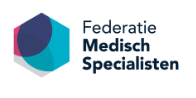 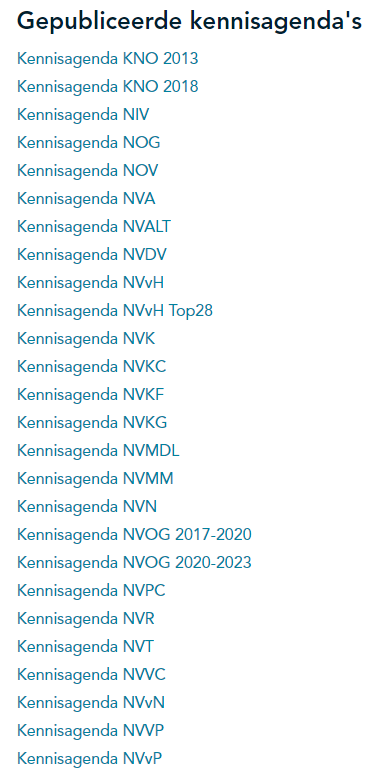 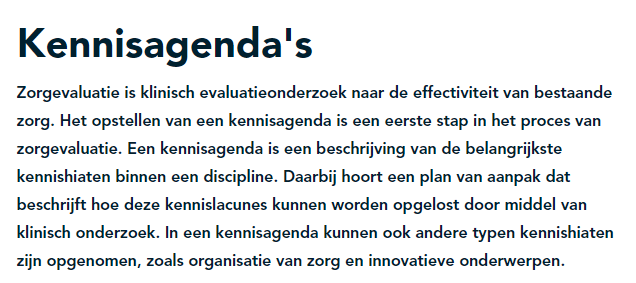 Proces en opbrengst
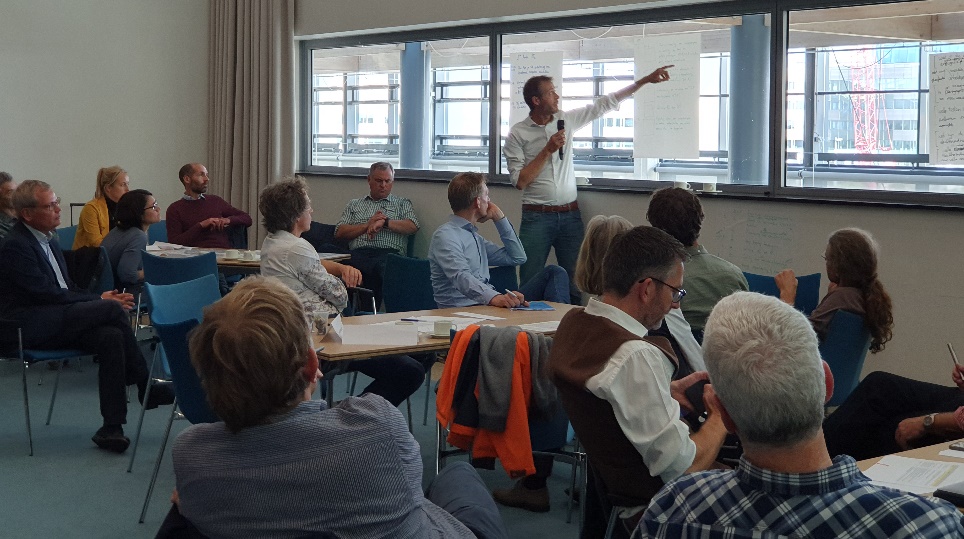 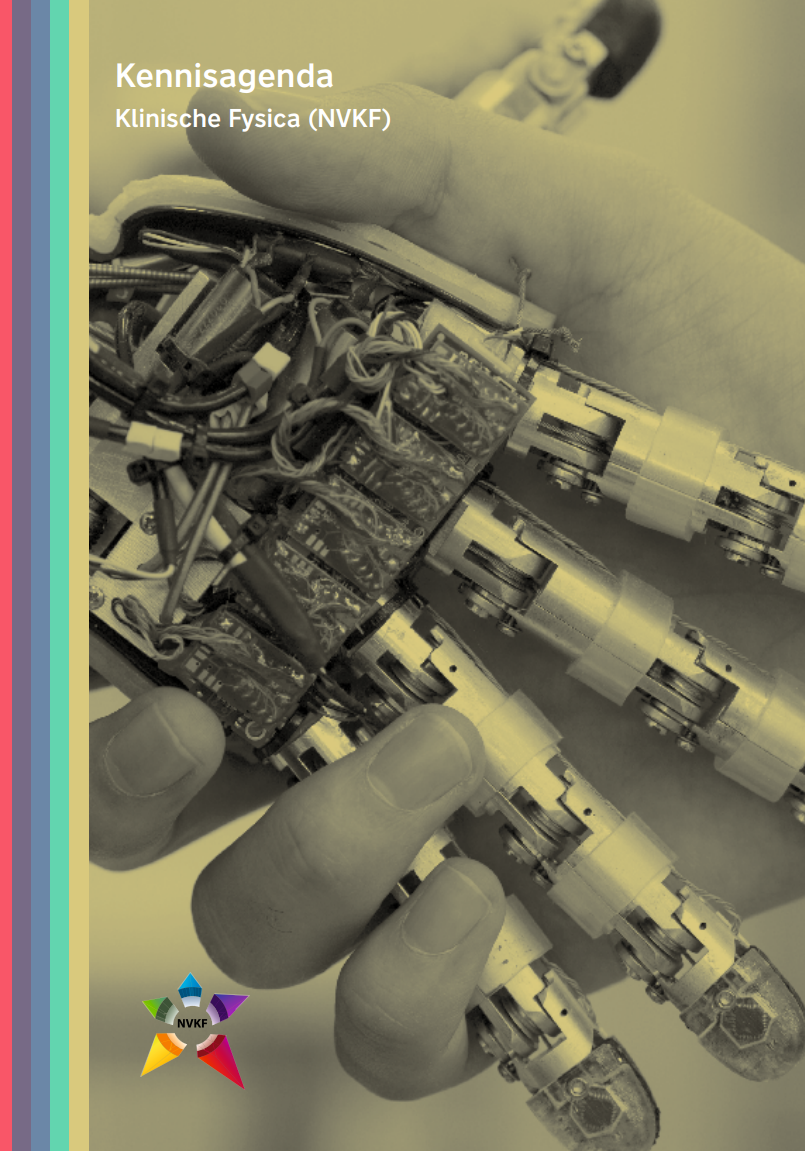 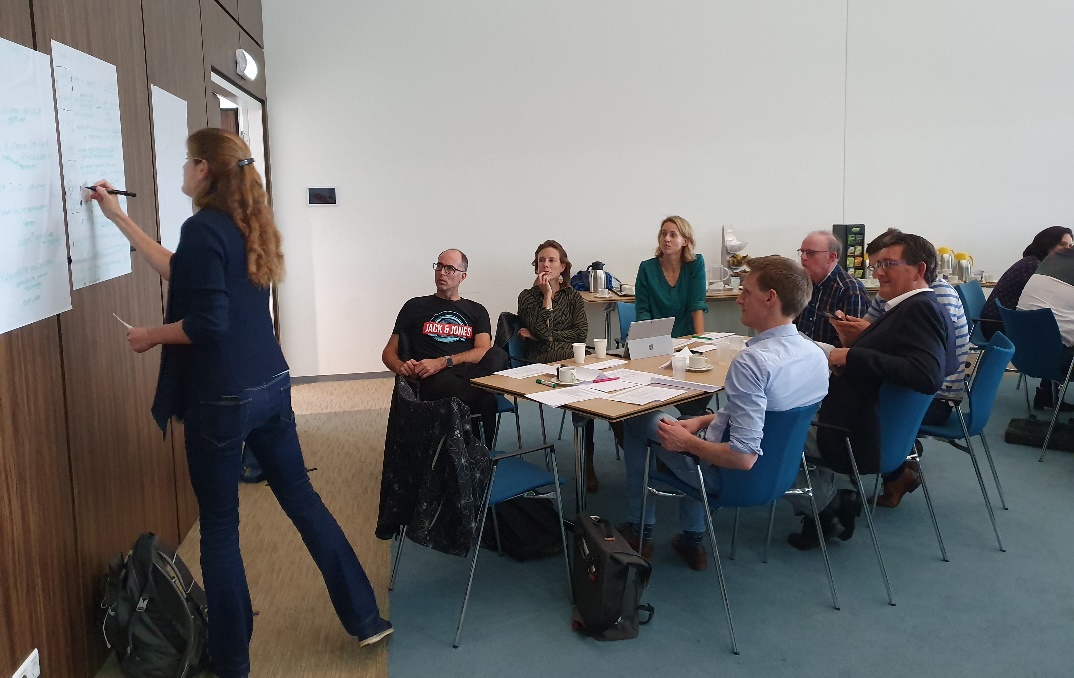 4/1/2025
Feedback enquete & lessons learned
Betere afstemming & eigenaarschap
Stem onderwerpen beter af op subsidietrajecten, wij specifieke personen/groepen aan voor coördinatie en eigenaarschap.

Zichtbaarheid & betrokkenheid vergroten
Zorg voor regelmatige updates (nieuwsbrief, bijeenkomsten, website) en betrek hoogleraren (HAR) & onderzoekers actiever bij de kennisagenda.
Betrokkenheid niet-academische centra

Slim gebruik van bestaande middelen & tijd
Benut nascholingen en NVKF-bijeenkomsten om kennisagenda te versterken, en maak tijd vrij door krachten te bundelen.
4/1/2025
SKMS project Kennisagenda 2.0
🔍  Scope van het project
Herziening van de NVKF-kennisagenda met focus op actuele kennisvragen binnen zorgevaluatie en innovatie in de klinische fysica, met betere aansluiting op ZE&GG doelen en IZA (begin: 1-nov-2025; eind 31 April 2028)
🧠  Wie zoeken we?
We zoeken inhoudelijke experts én eigenaars van kennisvragen:
Klinisch fysici (en AIOs) die mee willen helpen met opzetten agenda (binnen scope Kennisagenda 2.0: verzamelen en prioriteren) 
Klinisch fysici met ervaring of ambitie (AIOs KF!) in de uitvoer wetenschappelijk (evaluatief) onderzoek (= implementatiefase)
Personen die een trekkersrol willen nemen bij subsidieaanvragen (NWO, ZonMw, ZE&GG) (= implementatiefase)

🚀 Wat is nodig voor succes?
Actieve betrokkenheid en commitment vanuit de NVKF-achterban
Bundeling van expertise in werkgroepen en kennisplatforms
Strategische keuzes maken: wat heeft impact én kans op financiering?
4/1/2025
4/1/2025
Commissie Europa
ALV 1 april 2025
Wat speelde er in 2024 en waar willen we naartoe in 2025
Indiening BIDbook ECMP 2028 (Lustrum Cie)
Uitbreiding opleiding MPE naar Hospital Physics en Clinical Audiology
Sneller schakelen, kringen beter betrekken
Europese erkenning beroep Medical Physics Expert
Proces met EU is gestart
Juridische Consequenties in kaart brengen
4/1/2025
Vertegenwoordiging in EFOMP
Council delegates (Marion Essers, Christiaan van Swol , Gerard Colenbrander)
Professional Matters (Marion Essers / Stan Heukelom)
Communications and Publications (Sasha Ivashchenko, voorzitter)
Education and Training (Jérémy Goddard)
European School MP (Sarah Hackett)
European Matters (Johan Cuijpers)
Special Interest Groups / Working Groups
Early Career Medical Physicists (Janita van Timmeren)
Radionuclide Internal Dosimetry (Steffie Peters, Sasha Ivashchenko)
Software as a Medical Device (Erik Gelderblom, Andre Dekker (ESR))
Scientific Committee ECMP 2026 (Herke Jan Noordmans, Carola vd Pul)
Samenstelling
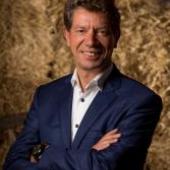 Johan Cuijpers (voorzitter)
Stan Heukelom (secretaris)
Sasha Ivashchenko (EFOMP board, Communications & 		Publications committee)	
Gerard Colenbrander (NVKF delegate)
Wim van Asten (tevens lid ComBo)
Marion Essers (NVKF delegate)
Jan de Laat
Martin Stollman
Christiaan van Swol  (OKF bestuur, NVKF delegate)
Thom de Rijk (commissie straling)
Ruud van Leeuwen (OKF consilium)
Janita van Timmeren (KLIFOP)

Ad Maas (gestopt begin 2025)
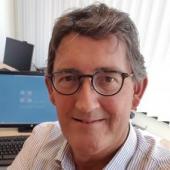 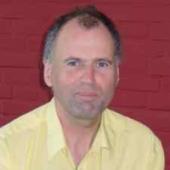 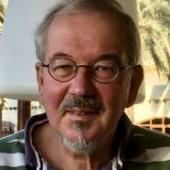 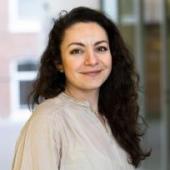 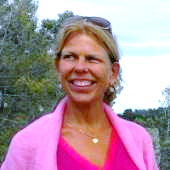 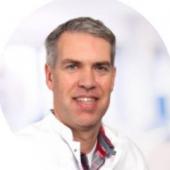 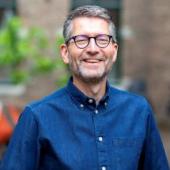 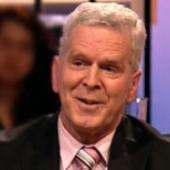 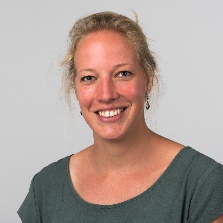 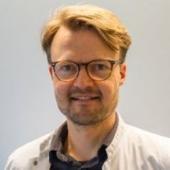 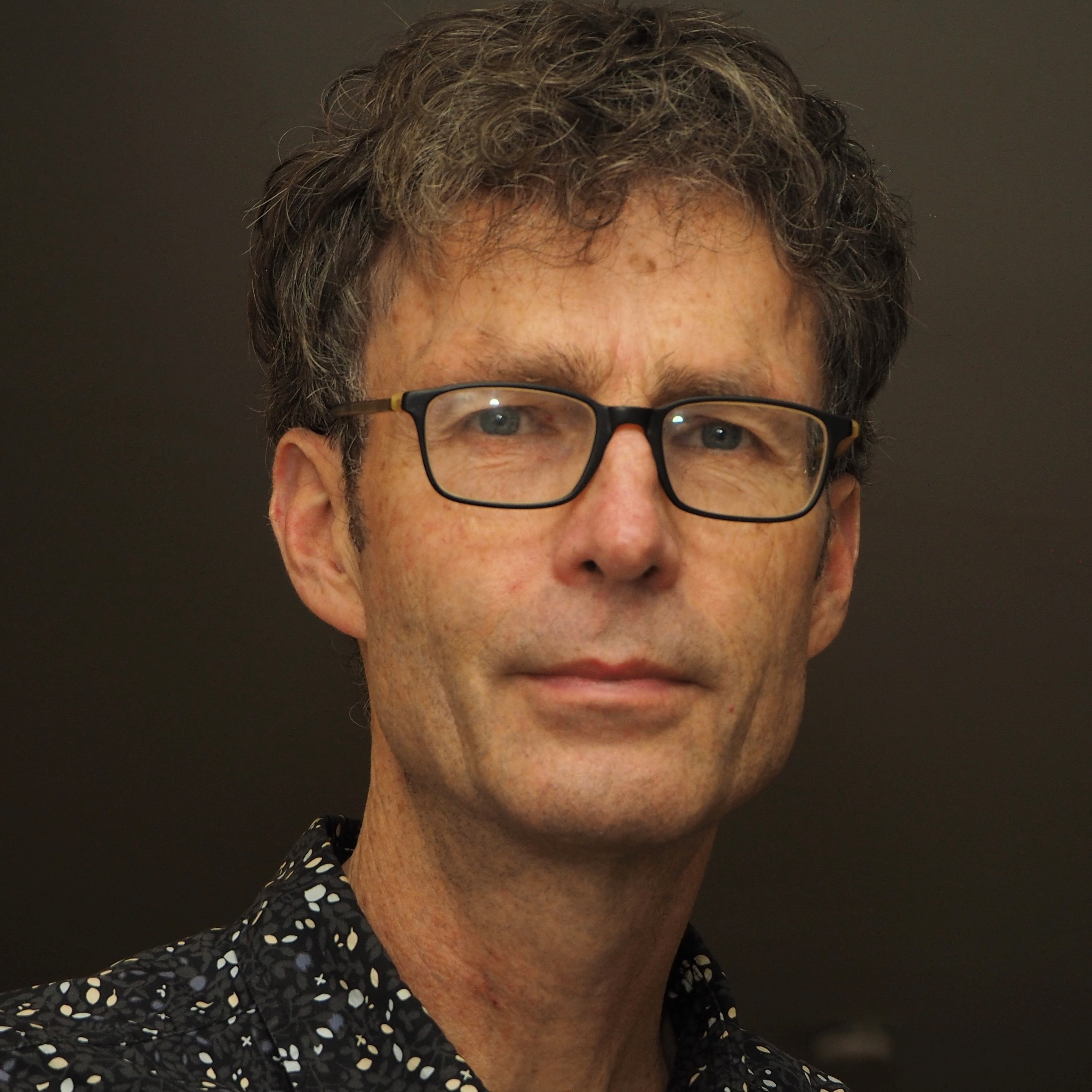 Vragen/ meer informatie via: secretariaat@nvkf.nl
Commissie Beroepsontwikkeling
Pitch ALV 1 april 2025
De ComBo: waar staan we voor
Positionering en ontwikkeling van het beroep Klinisch Fysicus
Model beschrijvingen beroepsgerelateerde stukken
Beschrijvingen best practices
Beroepsbelangen
Klankbordgroepen CAO’s
Contacten met LAD / FBZ
Gesprekspartner ontwikkelingen functiewaarderings systemen (FuWaVaz, FWG, AMS)
Projecten 
Loopbaanmonitor
Behoefteraming opleidingsplaatsen
Highlights 2024 en vooruitblik 2025
2024
Uitzetten en evalueren Loopbaanmonitor
Uitvoeren Behoefteraming AIOS-KF
2025
Praktische implementatie artikel 3 wet BIG
Werken aan positionering en onderlinge samenwerking van de klinische fysica in de UMC’s
Verantwoordelijkheids structuur KF en aanpalende beroepen in MedTech
Inzetten op mogelijkheden loopbaanontwikkeling
De KF 2025-2030
4/1/2025
Samenstelling
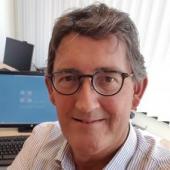 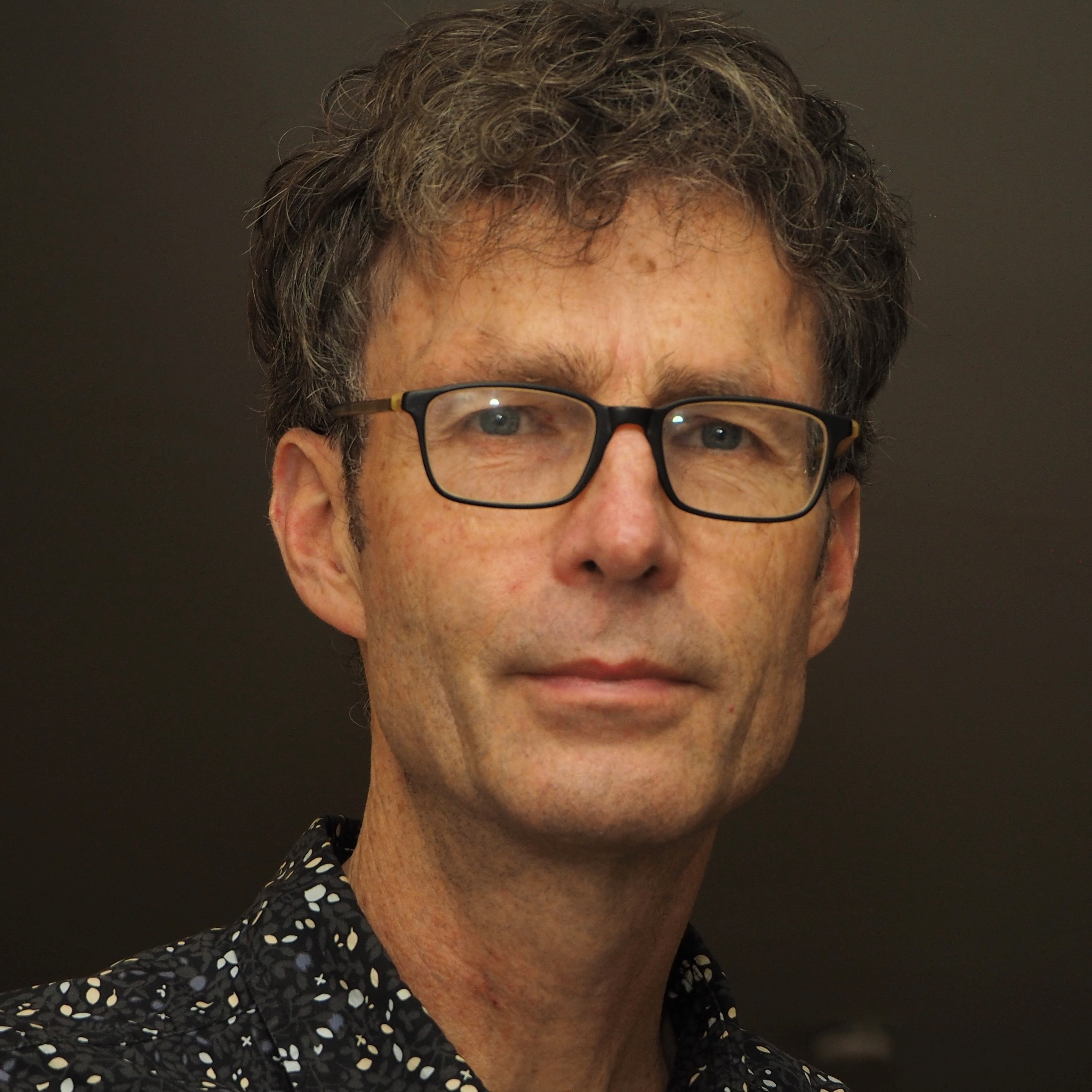 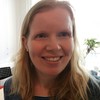 Johan Cuijpers – voorzitter (RT, EFOMP)
Dick Biesheuvel – secretaris (audiologie)
Wim van Asten – (AKF, EFOMP)
Vera Lagerburg (AKF, uittredend 2024)
Walter Kool (RNG)
Marianna Sijtsema (RT)
Esther Martens (AKF)
Marleen van Aartrijk (AKF)
Dorien Verschuren (audiologie)
Nienke Sijtsema (namens KLIFOP)
Roel Kierkels (radiotherapie)
? (RNG)
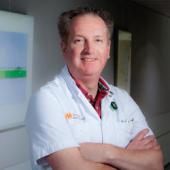 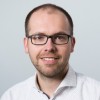 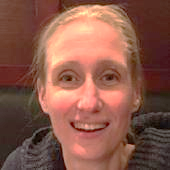 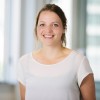 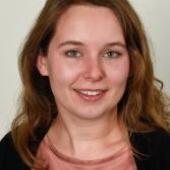 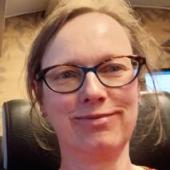 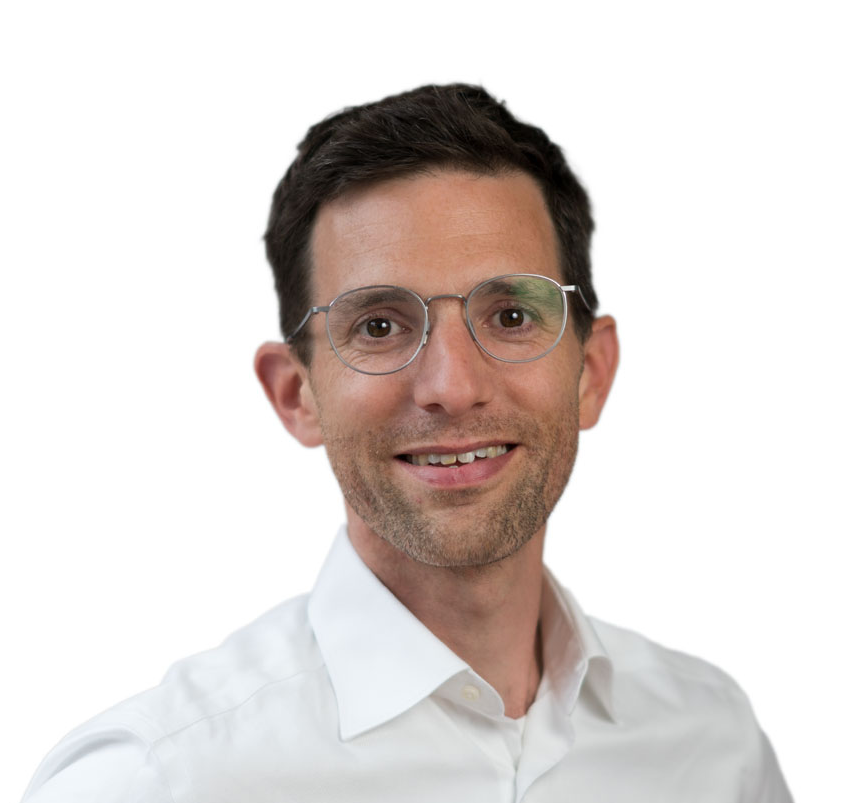 ?
Vragen/ meer informatie via: secretariaat@nvkf.nl
8. De klinisch fysicus in relatie tot aanpalende beroepen
8. De klinisch fysicus in relatie tot aanpalende beroepen
Vragen?
9. Professionalisering NVKF – status update
a. Introductie Leyla Banchaewa
Professionalisering NVKF
Plannen voor professionalisering zijn goedgekeurd door ALV op 23 november 2023
Professionalisering is nodig omdat:
Realiseren beleid is moeilijk
Continuïteit is niet geborgd
Grenzen bereikt aan wat we vrijwillig kunnen 
Van reactieve naar proactieve rol
Uit ALV 04-04-2024
4/1/2025
Wat willen we ondersteunen?
Bestuur:
Ondersteuning op bestuurlijke dossiers, b.v. wet BIG
Praktische ondersteuning bij beleid, bijv. KF2035
Pilot kennisplatforms
Commissies (enkele voorbeelden):
Kennis- en kwaliteitscyclus
Implementatie kennisagenda
…
4/1/2025
Hoe doen we dat
Opzetten van bureau met medewerkers in dienst
Sinds 1 april 2024 kwartiermaker NVKF: Astrid van der Velde (6 uur/week)
Inventariseer de randvoorwaarden om personeel in dienst te nemen ✅ 
Arbeidsvoorwaarden, salarisadministratie, pensioenfonds, etc.
Werk een toekomstbestendige, kwalitatieve en kwantitatieve inrichting van het NVKF bureau uit (groeiscenario) ✅
Type personeelsleden, FTE, transitie van en balans tussen personeel inhuur versus personeel in dienst, aansturing van het bureau
Eerste personeelslid aannemen ✅ en start de ontwikkeling van het team work in progress
4/1/2025
Inrichting NVKF bureau (groeiscenario)
Fasering
Aantrekken kwartiermaker (2024: 6 uur/week; 2025: 4 uur/week) | april 2024 t/m juni 2025✅
2a.  Aannemen beleidsadviseur (32 uur/week) | januari 2025 ✅
2b.  Uitbreiden secretariële/administratieve ondersteuning (8 uur/week) |  maart 2025 ✅
Aantrekken directeur| 2025 work in progress
Profiel gereed
Verkennen geschikte kandidaten binnen (FMS) netwerk
Vacature stellen

Opdracht kwartiermaker verlengd (4 uur/week) tot 30-6-2025 
Aantrekken directeur
Leidinggeven aan Leyla / teamontwikkeling
4/1/2025
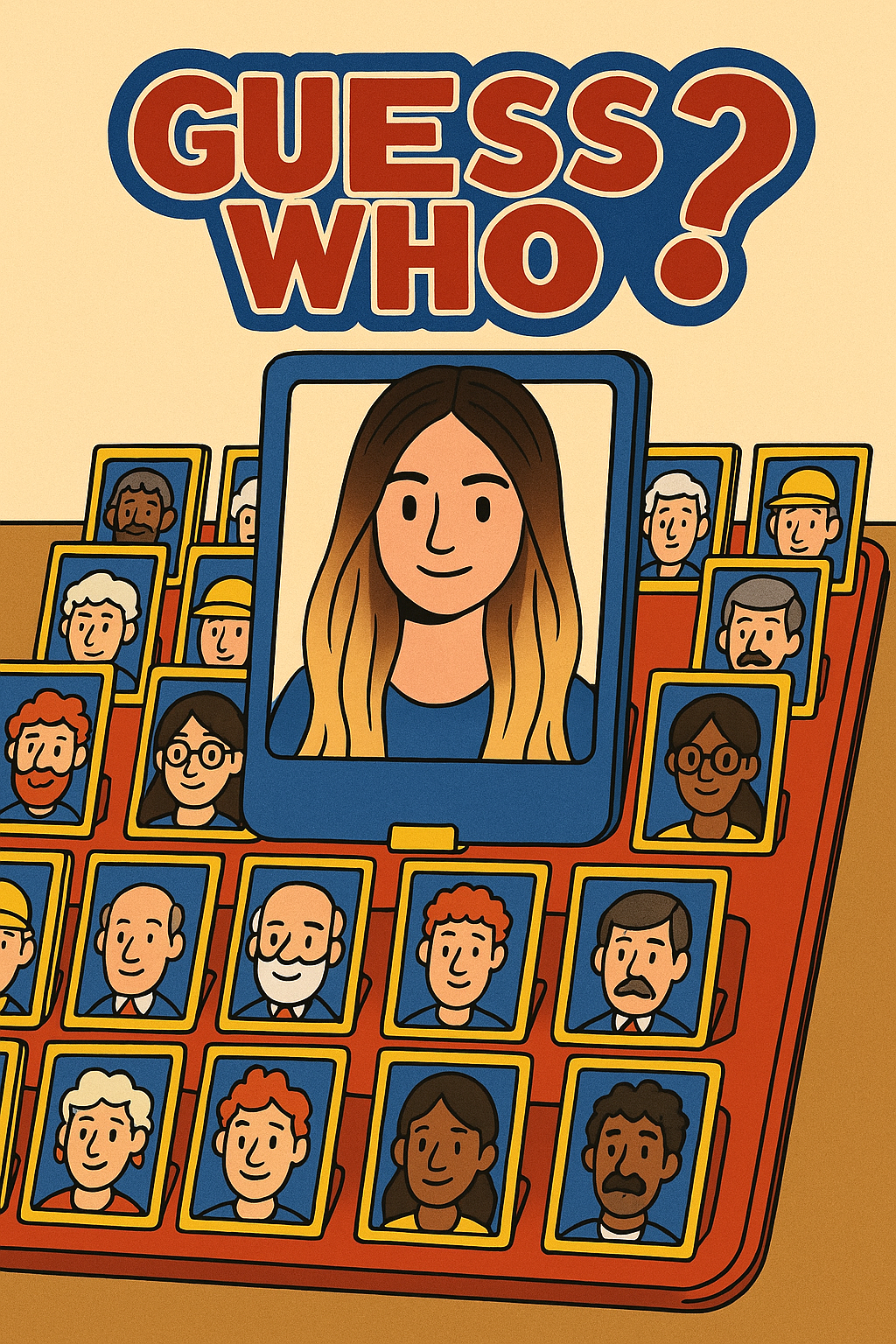 Hallo, ik ben Leyla!
Achtergrond
Achtergrond in biomedische wetenschappen
Ervaring als datamanager in een klinisch onderzoeksbureau (Amsterdam UMC)
Beleidsmedewerker bij de NVKF (sinds januari)
Samenwerken gaat voor mij over openheid, respect en gewoon fijn kunnen schakelen.

Eerste indrukken
Beleidsdag met het bestuur en dagje meelopen op CZE en Kentalis
Waardevolle inzichten in de dynamiek en betrokkenheid binnen de organisatie
Warme, open sfeer met veel betrokkenheid
Passie voor het vak spat ervan af bij leden en voorzitters
Deze ervaringen bevestigen mijn enthousiasme om bij te dragen aan de professionalisering van de NVKF
Wat ga ik doen bij de NVKF?
De NVKF ontwikkelt en ondersteunt richtlijnen en veldstandaarden (zoals kalibratie en gebruik van apparatuur, veiligheid en klinisch-fysische diagnostiek) om veilige, uniforme en kwalitatief hoogwaardige zorg mogelijk te maken.

Beleidsmedewerker bij de NVKF – Samen bouwen aan helder beleid en praktische processen die de vereniging versterken en de patiëntenzorg verbeteren.

Huidige focus
Samenwerking met commissies: Kwaliteit, Wetenschap & Innovatie 
Werk aan trajecten als de Kennisagenda en Klinisch Fysicus 2035


Toekomstplannen
Ondersteuning bieden voor de commissies Wetenschap & Innovatie en Straling, waar ik met veel enthousiasme verder werk aan de professionalisering van de NVKF.
Vragen?
10. Rondvraag
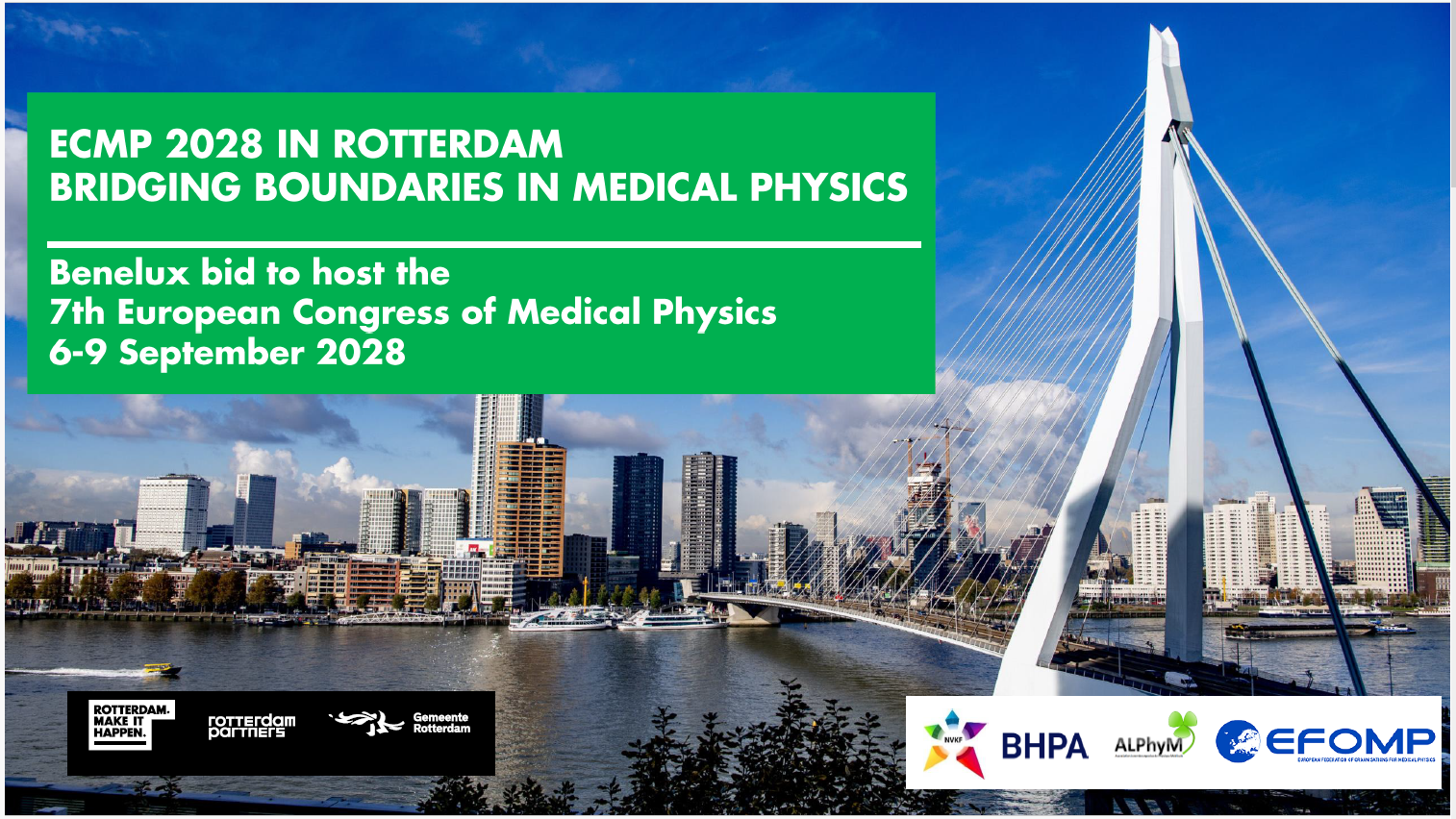 6-9 september 2028…
will
4/1/2025
WE GOT IT!
85
Index
1. INTRODUCTION
LOCAL COMMITTEE
Martijn Franken
NVKF - Chair
Link to Curriculum Vitae
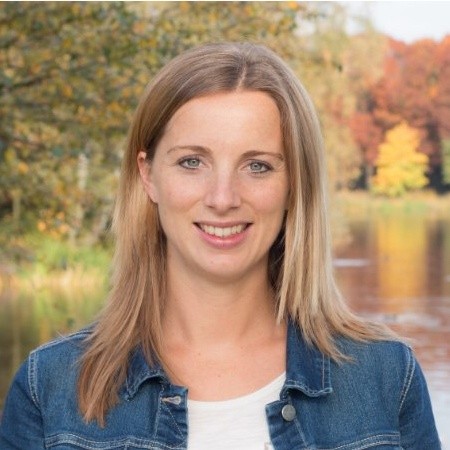 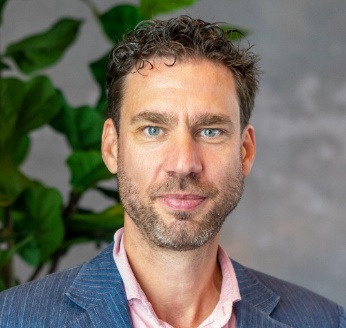 Marieke Lijnkamp – Pluijmert
NVKF - Secretary
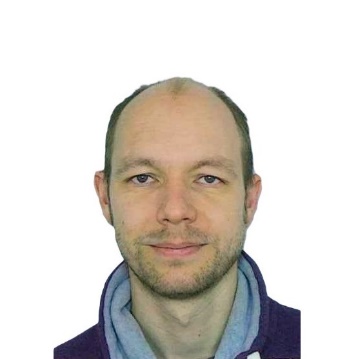 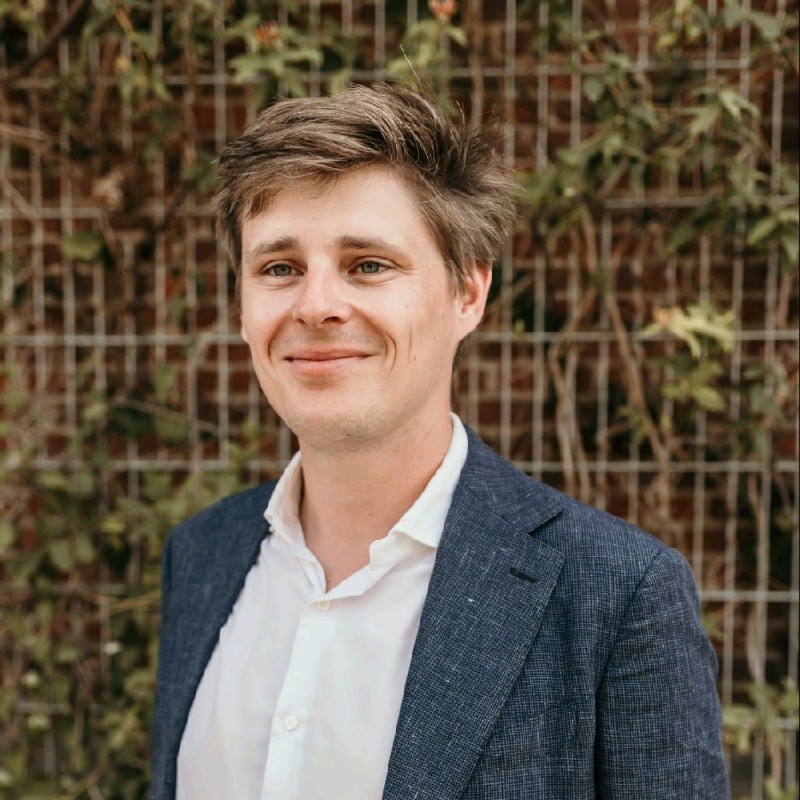 Timo de Bondt
BHPA - Communication
Jan Heemskerk
NVKF - Location
Martijn Kusters
NVKF - Sponsorships
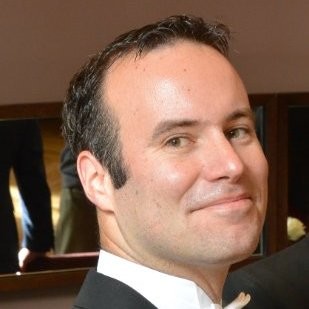 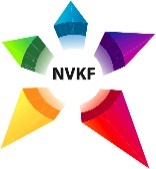 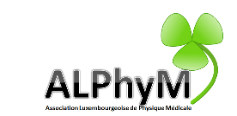 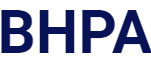 LOCAL COMMITTEE ECMP 2028
86
Index
1. INTRODUCTION
SUPPORTING TEAM
Lida Dam
NVKF
Ellen Brunenberg
NVKF
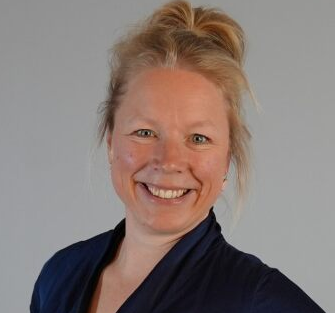 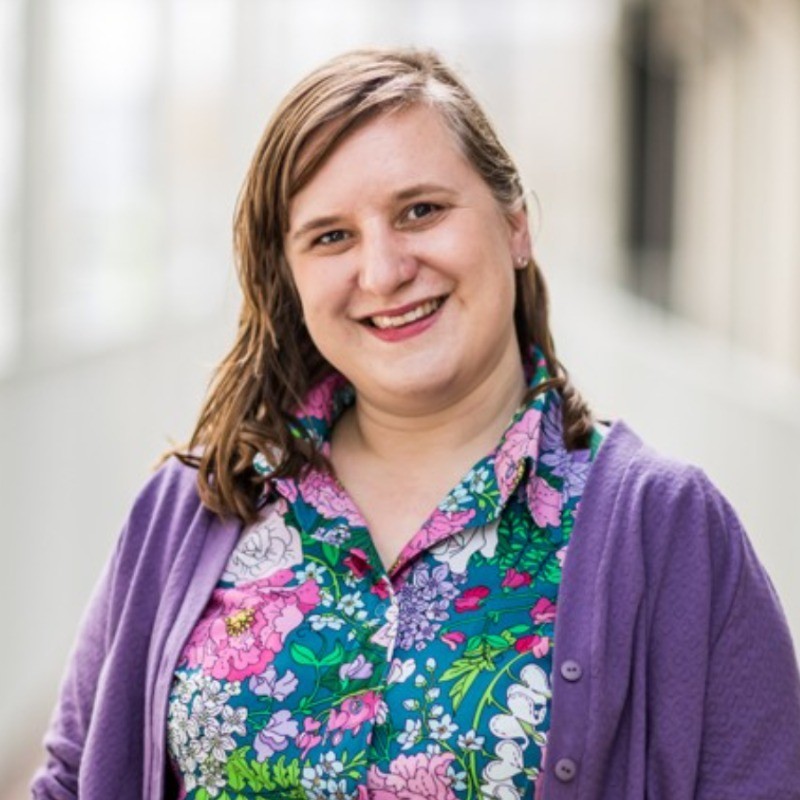 Maurice Jansen
NVKF
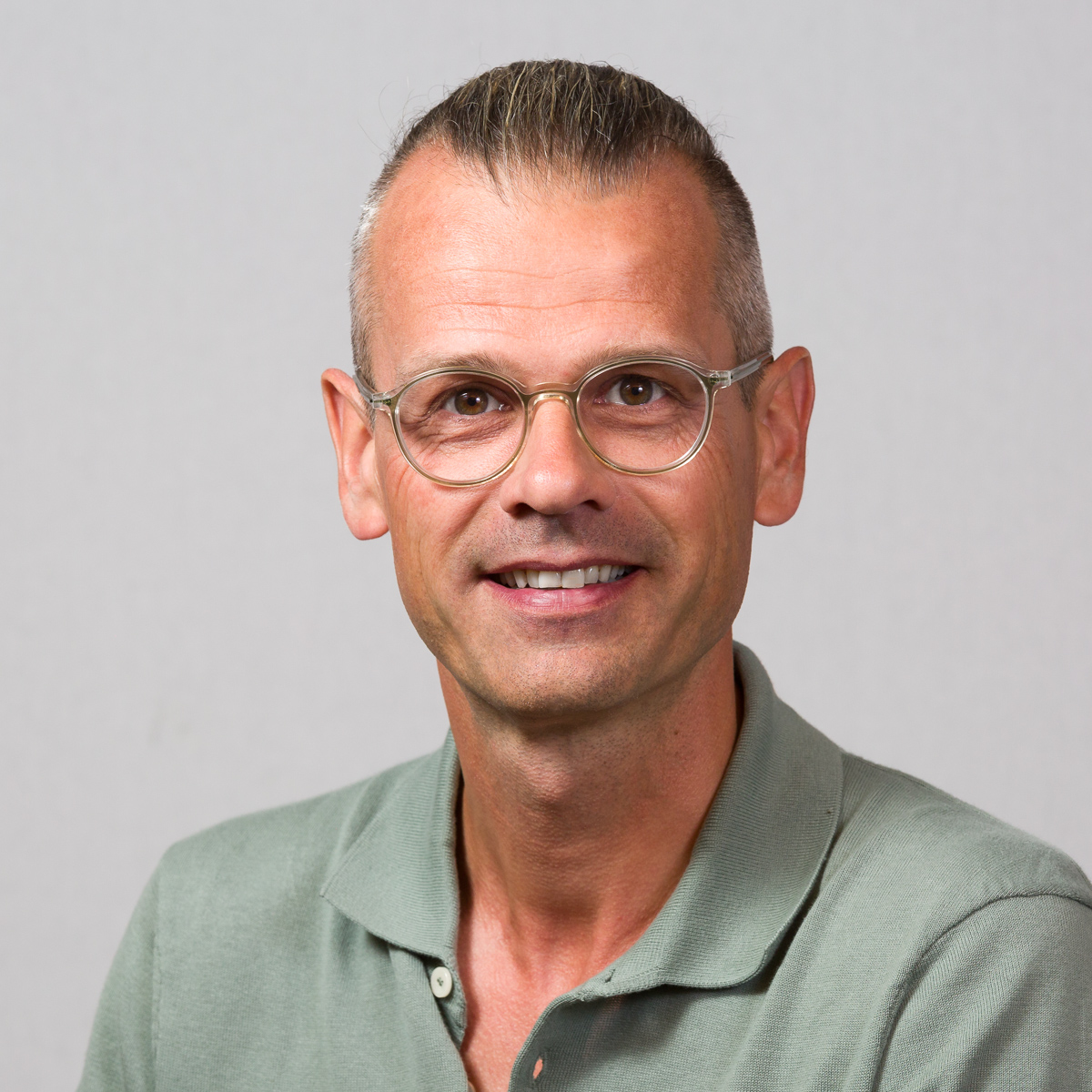 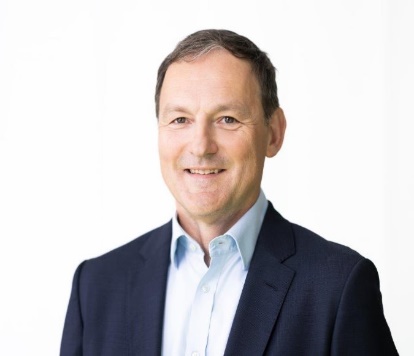 Alex Meijer
ALPhyM
Sjoerd Niehof
NVKF -  Finance
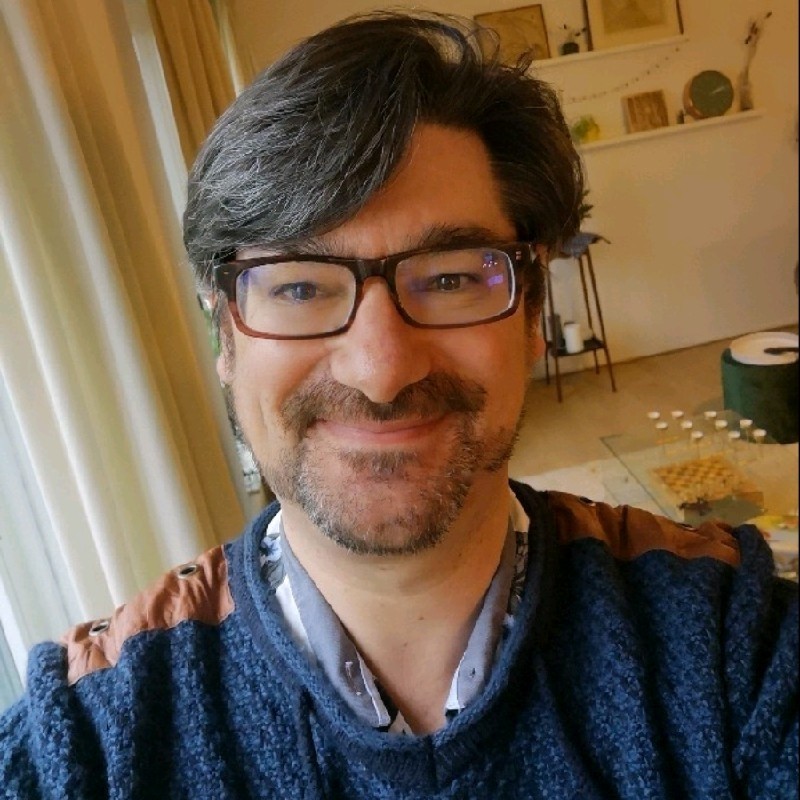 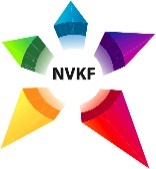 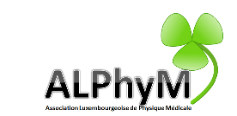 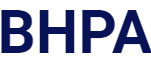 SUPPORTING TEAM ECMP 2028
87
Index
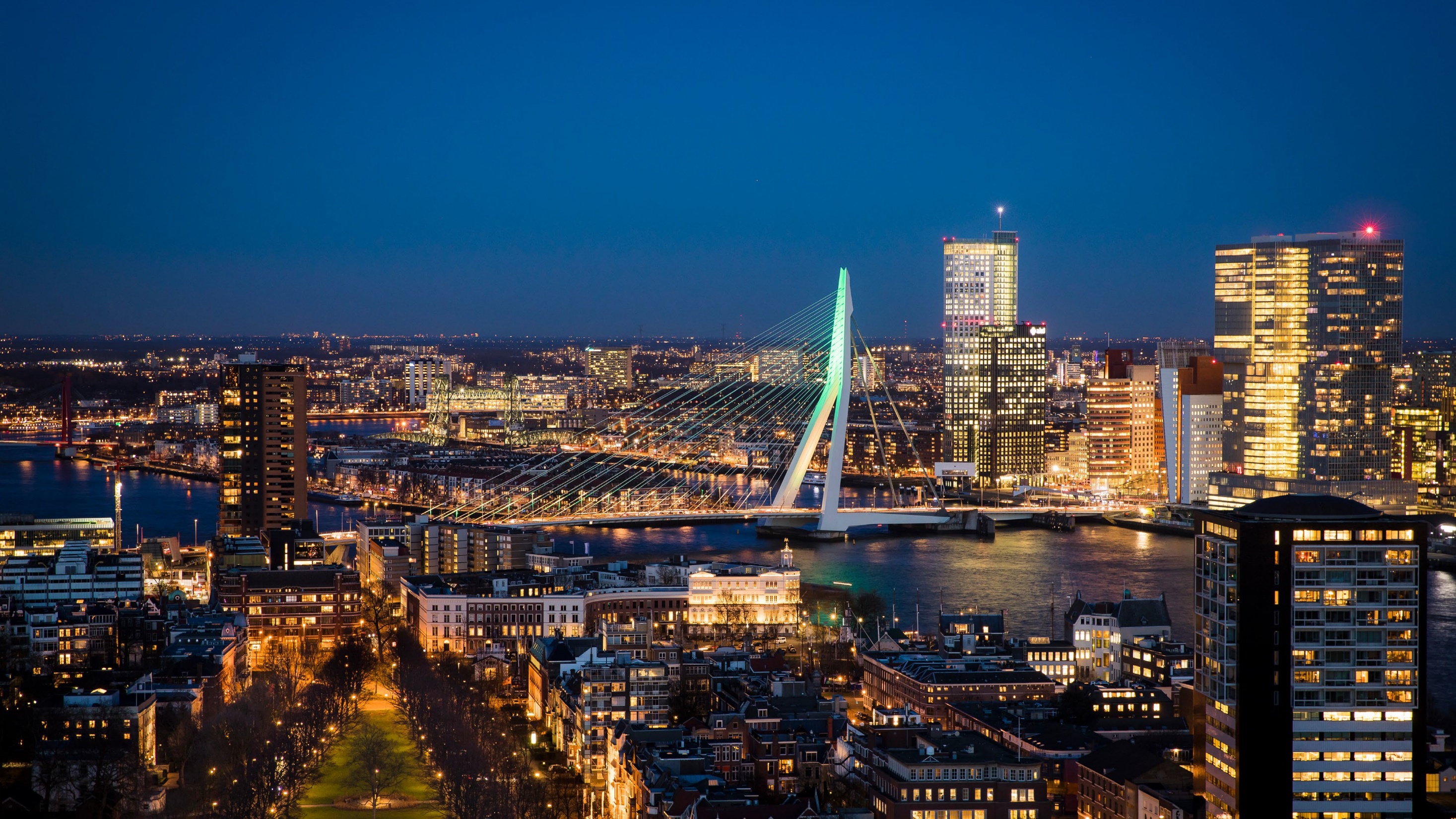 WE INVITE THE ECMP 2028 
TO THE CITY THAT 
ATTRACTS & CONNECTS!
Skyline Rotterdam - Photo by Guido Pijper
88
Index
Dank voor jullie aanwezigheid!